Игровые методы обучения и сенсомоторное развитие как залог успешного формирования функциональной грамотности у детей с ОВЗ
Презентацию выполнила
Шкуратова Мария Александровна
учитель-дефектолог
МБОУ «ИСОШ №1 им.Н.П.Наумова»
Психолого-педагогические особенности детей с ОВЗ
 В ОУ зачисляются дети с ОВЗ, основной дефект развития которых замедляет формирование познавательных процессов, снижает познавательную активность, затрудняет самоконтроль и саморегуляцию у данной категории учащихся. Эмоциональная и личностная сфера младших школьников с ОВЗ характеризуется незрелостью.
Младшим школьникам с ОВЗ  (ЗПР) характерны:
-низкий уровень готовности к школьному обучению;
-пониженная работоспособность, неустойчивость внимания;
-трудности с восприятием, что выражается в недостаточности, ограниченности и фрагментарности знаний ребенка об окружающем мире;
-замедленность процесса переработки информации, поступающей через органы чувств;
-недостатки пространственного восприятия. (зрение, двигательный анализатор и осязание);
-затруднение в обучении чтению и письму;
-недостатки памяти, причем они касаются всех видов запоминания: непроизвольного и произвольного, кратковременного и долговременного;
-отставание в развитии мыслительной деятельности. (анализ, синтез, неумение выделять существенные признаки и делать обобщение, низкий уровень развития абстрактного мышления;
-неумение организовать свою умственную деятельность;
-отсутствие навыков самоконтроля.
Что же нам поможет сформировать успешность в учебной деятельности, повысить познавательную активность у детей с ОВЗ, сформировать функциональную грамотность?
Цель учителя -  развить ребёнка. 
-Развить мышление - из наглядно-действенного перевести его в абстрактно-логическое;
-Развить речь, аналитико-синтетические способности, развить память и внимание,
фантазию и воображение;
Пространственное восприятие;
-Развить моторную функцию, способность контролировать свои движения, а также мелкую моторику;
- Развить коммуникативные способности, способность общаться, контролировать эмоции, управлять своим поведением.
Решая эти задачи, педагог  получает в результате функционально развитую личность.
В настоящее время актуальной проблемой инклюзивного образования, является создание «безбарьерной» образовательной среды. Одним из общих правил такой образовательной среды является критерий ее доступности для ребенка с ограниченными возможностями здоровья.
Поэтому встает необходимость развивающего обучения, в осуществлении которого помогают предметно-развивающая среда.
Предметно-развивающая среда - это специальное оборудование для обучения и развития школьников.
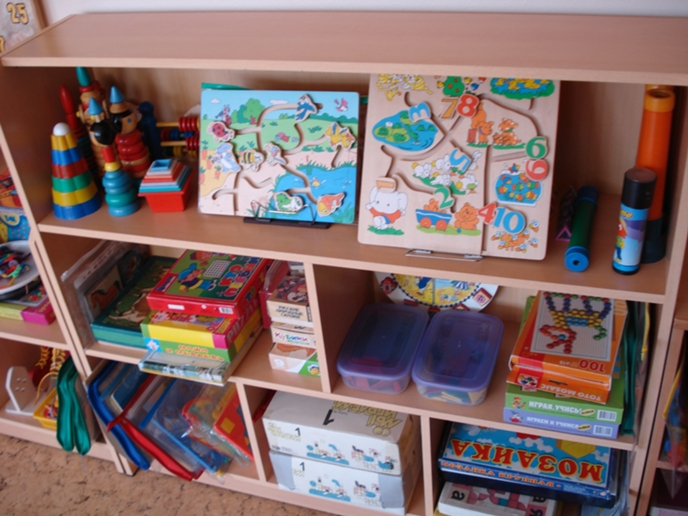 У детей с ОВЗ ведущей деятельностью долгое время остается игровая, поэтому на уроках целесообразно применять задания игрового плана. С учетом быстрой утомляемости детей с ОВЗ каждые 10-20 минут необходимо менять вид учебной деятельности. 
Игра – 
это ресурс развития любого человека, не имеющий возрастных ограничений;
универсальный инструмент создания эффективной коррекционной работы в руках школьного  учителя, психолога, логопеда, дефектолога, социального педагога.
Вся жизнь ребенка — игра. И потому процесс обучения не может проходить без нее. Тактильные ощущения, мелкая моторика, мыслительные операции развиваются в детской игре. Движения пальцев рук стимулируют деятельность ЦНС и ускоряют не только развитие речи у ребенка, но и общее развитие личности.
Постоянная стимуляция зон коры головного мозга, отвечающих за мелкую моторику, — необходимый элемент в системе дефектологического воздействия.
Мы живем в большом и разнообразном мире. 
Важно понимать , как видит и воспринимает 
мир ребенок, на какой орган восприятия 
он опирается.
Весь окружающий мир ребенок познает с помощью органов чувств. 
Сенсорная (от лат. "sensus" - чувство, ощущение) система: слух, зрение, осязание, обоняние - это датчик восприятия окружающего мира.
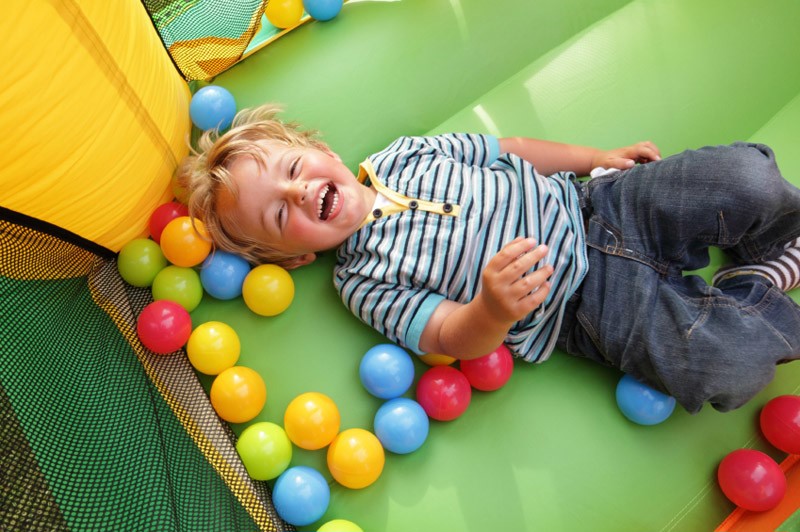 Сенсорное развитие ребенка – это развитие его восприятия и формирование представлений о внешних свойствах предметов: их форме, величине, положений в пространстве, а так же запахе, вкусе и т.д.
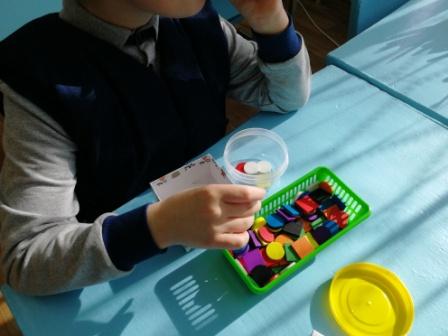 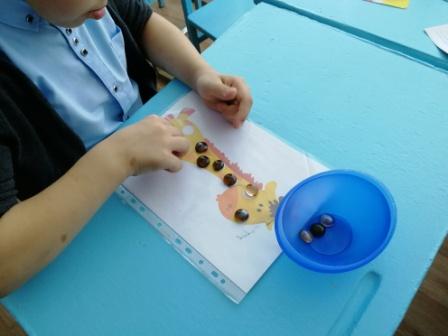 Метод сенсорной интеграции удовлетворяет потребность в осознании себя, а также окружающего предметного мира, обеспечивает развитие моторных, познавательных, сенсорных и досуговых умений ребёнка с ОВЗ.
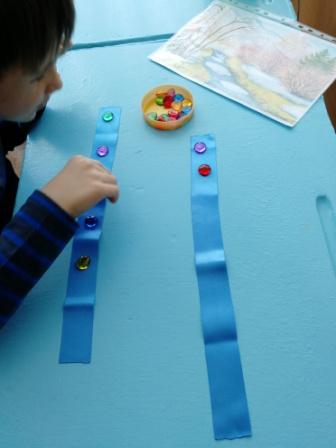 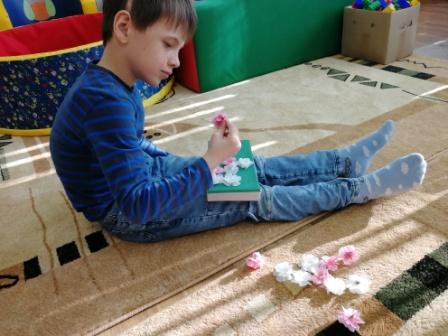 Работа над улучшением сенсорной интеграции 
осуществляется по нескольким направлениям, а именно:
1.В процессе специальных дидактических игр и упражнений по сенсорному развитию, направленных на развитие восприятия пространственных и качественных свойств предметов.
2.В ходе игр и упражнений, направленных на развитие у ребенка социального восприятия: восприятия человека, его действий, движений, восприятие самого себя и окружающих его сверстников.
3. В продуктивной деятельности – рисовании, аппликации, лепке, конструировании, ручном труде, играх с водой.
4. Использование в занятиях различных утяжелителей,  игольчатых мячей, массажных рукавичек, губок и других материалов с различной текстурой.
5. В повседневной жизни в процессе непосредственного общения с ребенком.
6. На занятиях по развитию речи (развитие слухового внимания и сосредоточения, ориентировка на лицо говорящего, речевое подражание), по музыке, по математике, в ходе физического и моторно-двигательного развития.
7. Работа по развитию сенсорного восприятия осуществляется, как в процессе уроков, так и на внеурочных занятиях.
Основная идея сенсорной интеграции состоит в том, что мозгу для комфорта требуется определенный уровень ответа от рецепторов зрительных, слуховых, вестибулярных, тактильных.
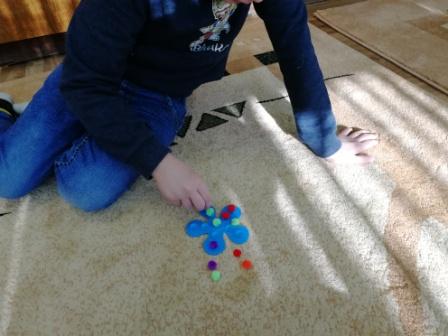 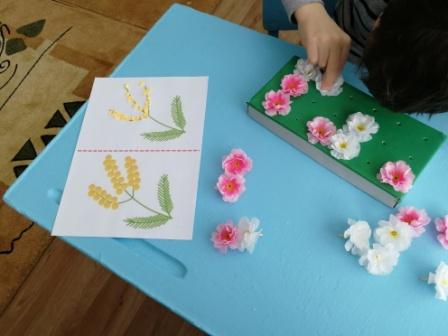 Способность к сенсорной интеграции позволяет ребёнку с ОВЗ синтезировать целостную картину окружающего мира и адекватно взаимодействовать с ним. Её дисфункция приводит к деформации поведения, самозащите или аутостимуляции, провоцирует возникновение трудностей в организации активных и гибких отношений со средой, тормозит формирование функциональной грамотности.
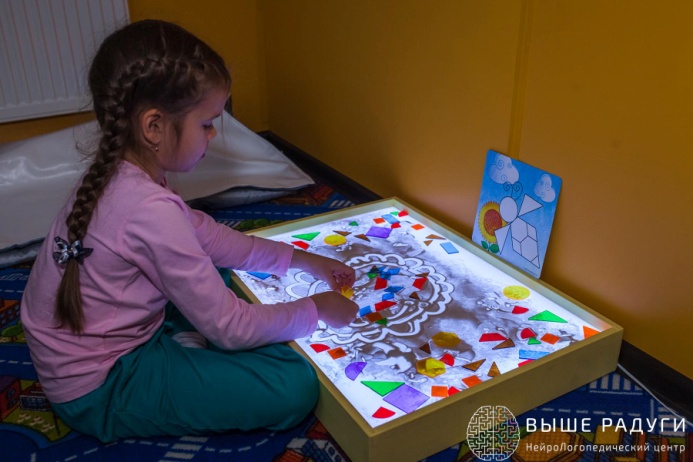 ОСОБЕННОСТИ СЕНСОРНЫХ ИГР
Сенсорными мы условно называем игры, цель которых — дать ребенку новые чувственные ощущения. Ощущения могут быть самыми разнообразными:
— зрительные (например, ребенок видит яркие цвета, их перетекание друг в друга, смешивание):
— слуховые (ребенок слышит разнообразные звуки, от шуршанья опавших листьев до звучания музыкальных инструментов, учится их различать);
— тактильные (то, что ребенок ощущает посредством прикосновений, ощупывания: это и различные по фактуре материалы, от мягкого махрового полотенца до про­хладной гладкой поверхности стекла; и различные по величине и форме предметы — большой мяч и крохотные бусинки, различные шарики и кубики; и соприкосновения, объятия с другим человеком);
— двигательные (ощущения от движений тела в пространстве и ритма движений — ходьба, бег, танцы);
— обонятельные (ребенок вдыхает и учится различать разнообразные запахи окружающего мира — от аромата котлетки и маминых духов до запаха деревянного забора и стальной перекладины);
— вкусовые (ребенок пробует и учится различать на вкус разные продукты питания и блюда).
ВИДЫ СЕНСОРНЫХ ИГР
Игры с красками  
Игры с водой
Игры с крупами и сыпучими веществами
Игры с пластичными материалами
Игры со звуками
Игры с ритмами
Игры с движениями и тактильными ощущениями
ЦВЕТНАЯ ВОДА
Цель: закрепление эталонов цвета.
Для игры потребуется: гуашь , кисточка,  прозрачные пластиковые стаканы (ко­личество стаканов может быть любым). Наполните стаканы водой. Возьмите на кисточку краску одного из основных цветов — красный, желтый, синий, зеленый (можете начинать с любимого цвета ребенка, если такой есть, это поможет вовлечь ребенка в игру) — и разведите в одном из стаканов. Эмоционально ком­ментируйте свои действия, постарайтесь привлечь внимание ребенка, внесите элемент «волшебства». Обычно ребенок завороженно следит за тем, как облачко краски постепенно растворяется в воде.
ИГРЫ С КРАСКАМИ
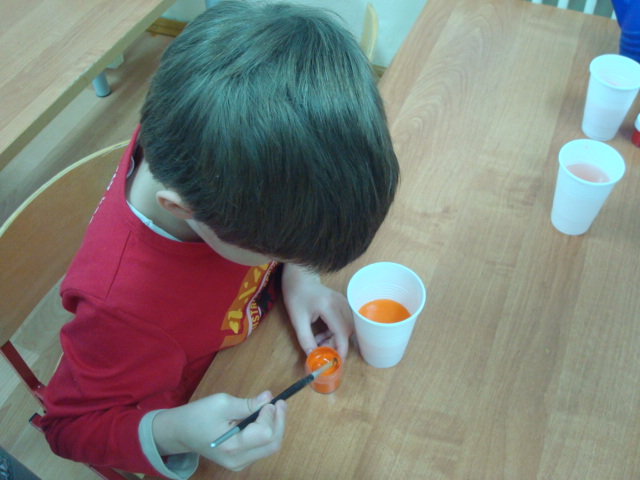 Поймай рыбку
Цель: Формирование понятий о величине.
Для игры потребуется : тазик с водой, магнитная удочка, большие и маленькие рыбки (с металлической вставкой). 
      Взрослый привлекает ребенка к игре, предлагая поймать рыбок. Действия ребенка, взрослый сопровождает эмоциональной речью. После освоения процесса игры, задание усложняется. Взрослый предлагает ловить больших и маленьких рыбок. Если рыбки разных основных цветов, то можно ловить рыбку по цвету.
ИГРЫ С ВОДОЙ
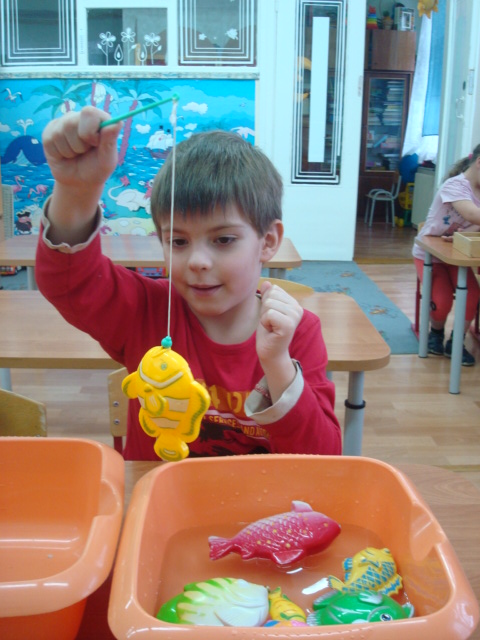 Игры с песком
Цель: Развитие тактильных ощущений, мелкой моторики.
Для игры потребуется : плотная коробка 50*40 см,
кварцевый песок, различные формочки, лопатки, грабельки, пластмассовые геометрические фигуры, мелкие игрушки и др.
Ребенку предлагается разровнять песок грабельками, выложить домик из геометрических фигур, нарисовать пальчиком на песке солнышко, тучки, дождик, травку и т.д. Можно спрятать игрушку в песке и попросить её найти.

Игры с крупами, косточками и ракушками
Цель: Развитие тактильных ощущений, мелкой моторики, скоординированности движений рук.
Для игры потребуется : плотная коробка, контейнеры различной величины, крупы (греча, горох, фасоль, пшено), косточки (сливовые, абрикосовые, персиковые), ракушки. 
Ребенку можно предложить спрятать ручки в крупу, разложить или разделить крупы, косточки по чашечкам. Можно перекладывать крупные косточки пинцетом, более мелкие фракции ложкой и другими предметами. 
Данные игры многофункциональны и их цели зависят от творческого подхода педагога.
ИГРЫ С СЫПУЧИМИ МАТЕРИАЛАМИ
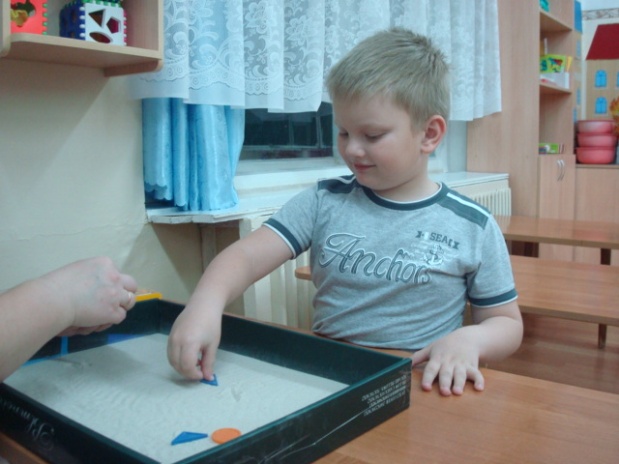 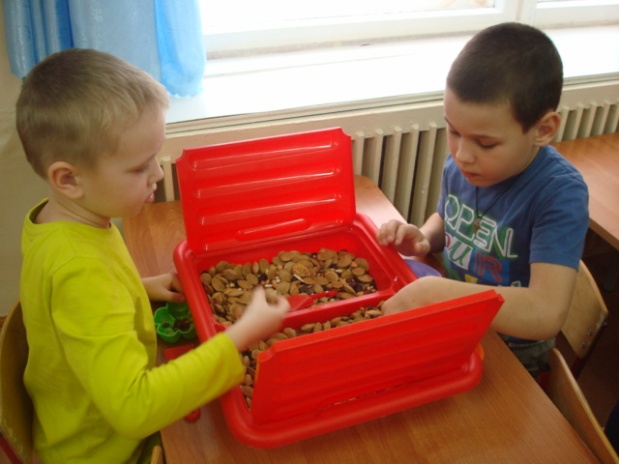 Игры с кинетическим песком
Цель: Развитие тактильных ощущений, активизация движений кистей рук.
Для игры потребуется: плотная коробка 50*40 см, кинетический песок (пластичный песок), различные формочки, мелкие игрушки, штампики и др.
Ребенку предлагается потрогать, помять песок, заполнить формочки, «испечь куличики», ставить штампики, скатать шарики, колбаски, спрятать игрушку и др.
Игры с пластилином, соленым тестом
Цель: Развитие тонкой моторики рук.
Для игры потребуется: пластилин или соленое тесто (исходя из предпочтений ребенка).
Ребенку предлагается мять и отщипывать, надавливать и размазывать, скатывать шарики, раскатывать колбаски.
ИГРЫ С ПЛАСТИЧНЫМИ МАТЕРИАЛАМИ
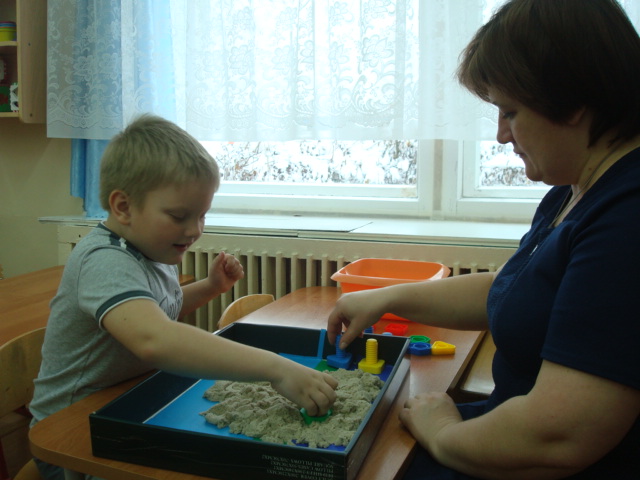 Камешки марблс
Это универсальное пособие представляет собой готовые наборы стеклянных камешков разного цвета и различные задания с ними.
Идей достаточно много, как можно использовать с пользой: играть, творить, изучать математику, развивать речь, мелкую моторику, восприятие и логическое мышление.
Игра в камешки Марблс признана детскими психологами одной из самых полезных для подрастающего поколения: она развивает ловкость рук и пальцев, точную координацию движений, внимание, наблюдательность.
Камешки марблс
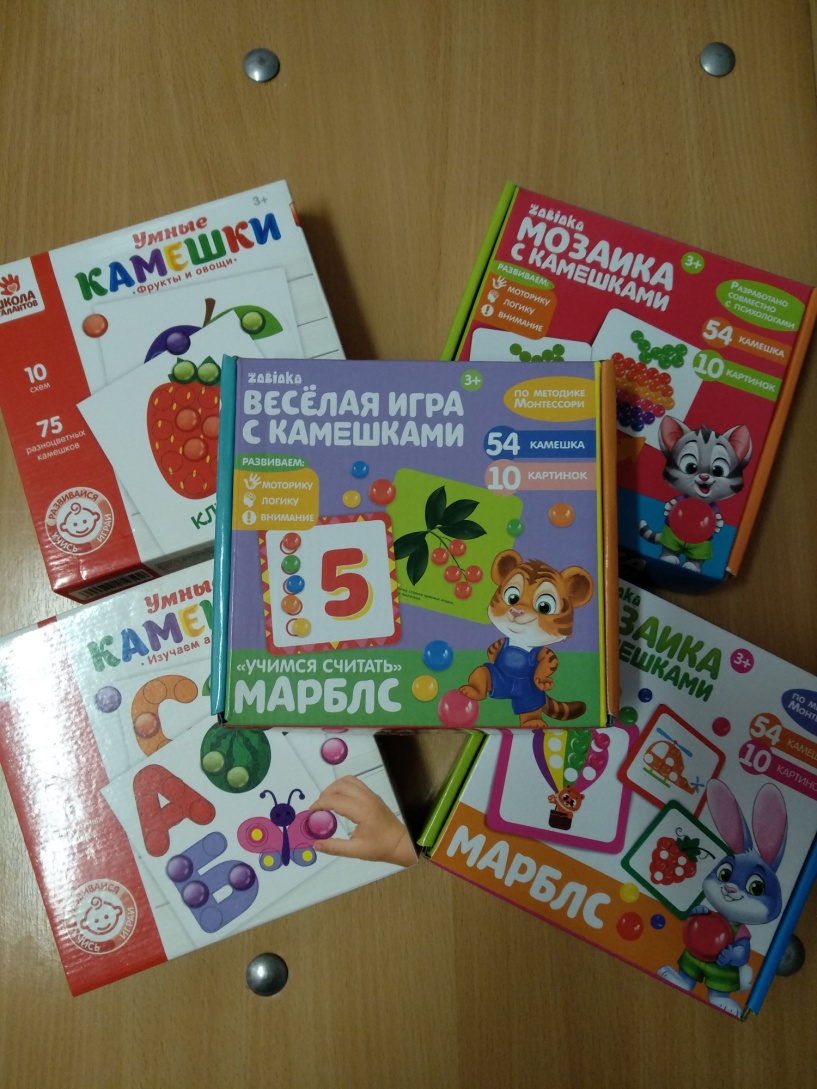 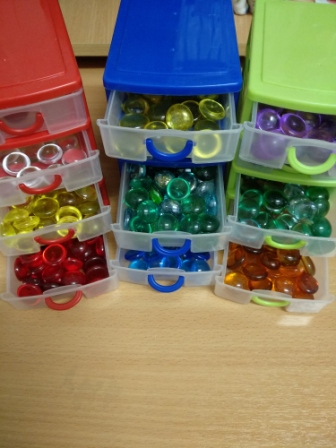 Окружающий мир и
камешки марблс
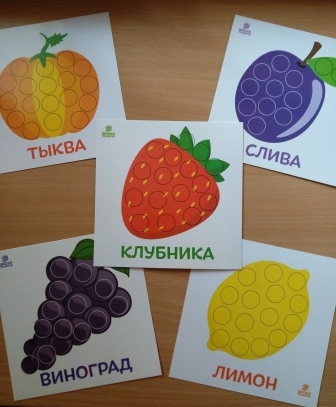 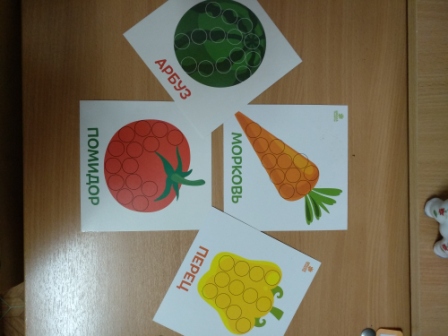 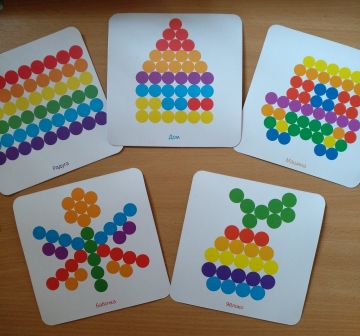 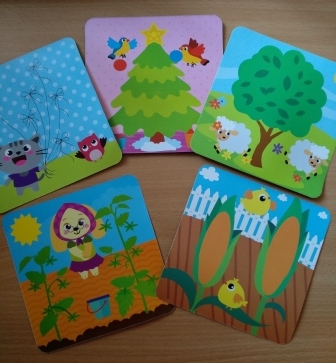 Математика и камешки марблс
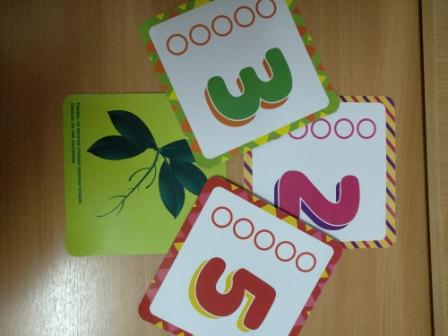 Математика
Логические блоки Дьенеша
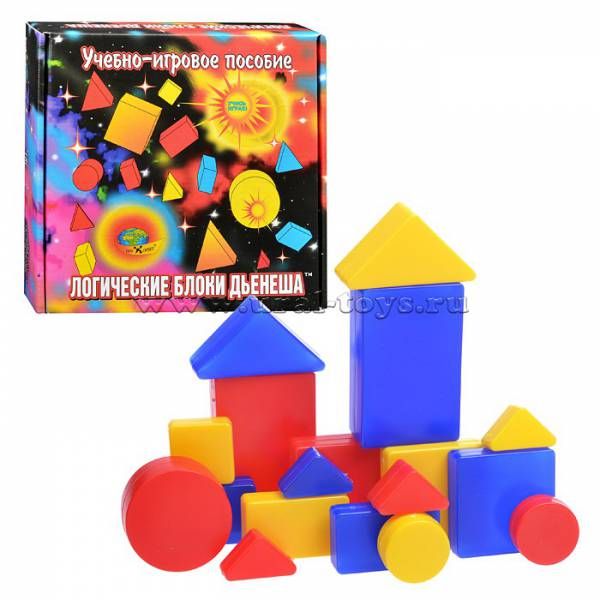 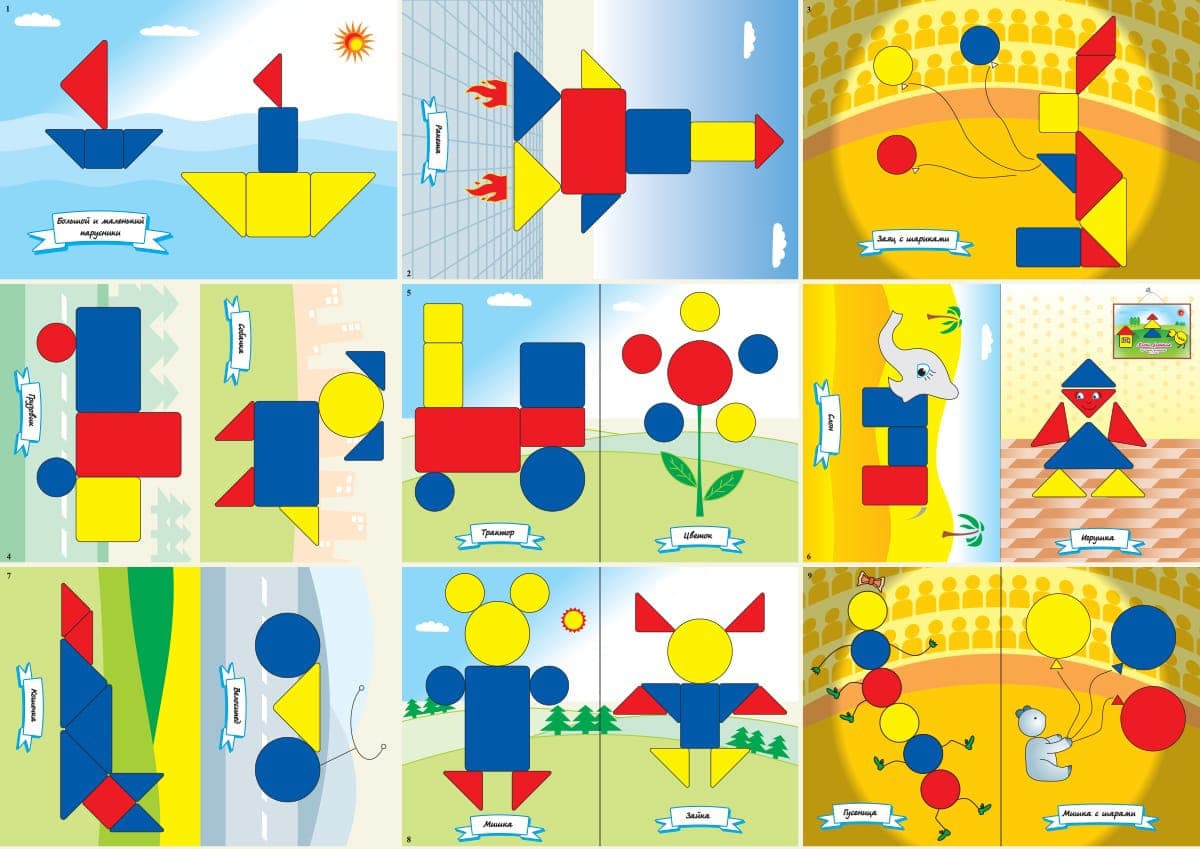 Математика
Палочки Кюизенера
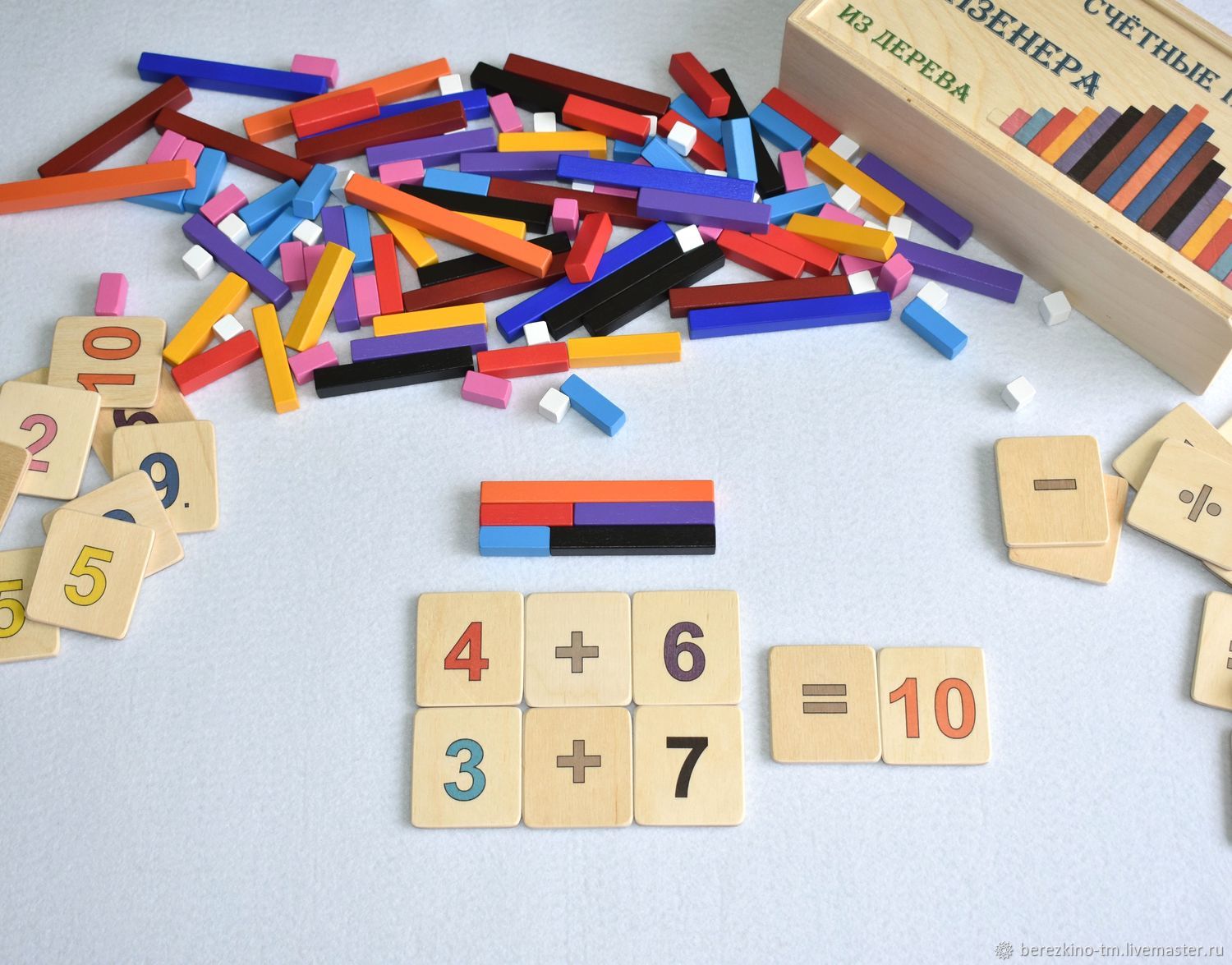 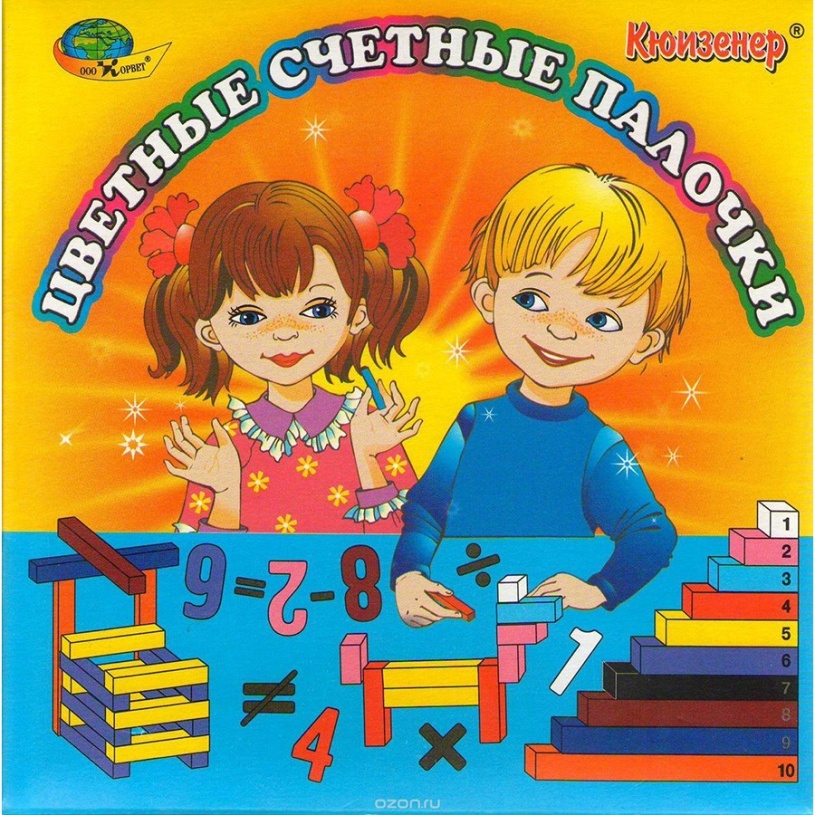 Математика
Кубики Б.П.Никитина «Сложи узор»
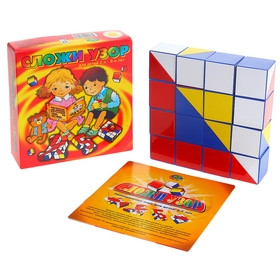 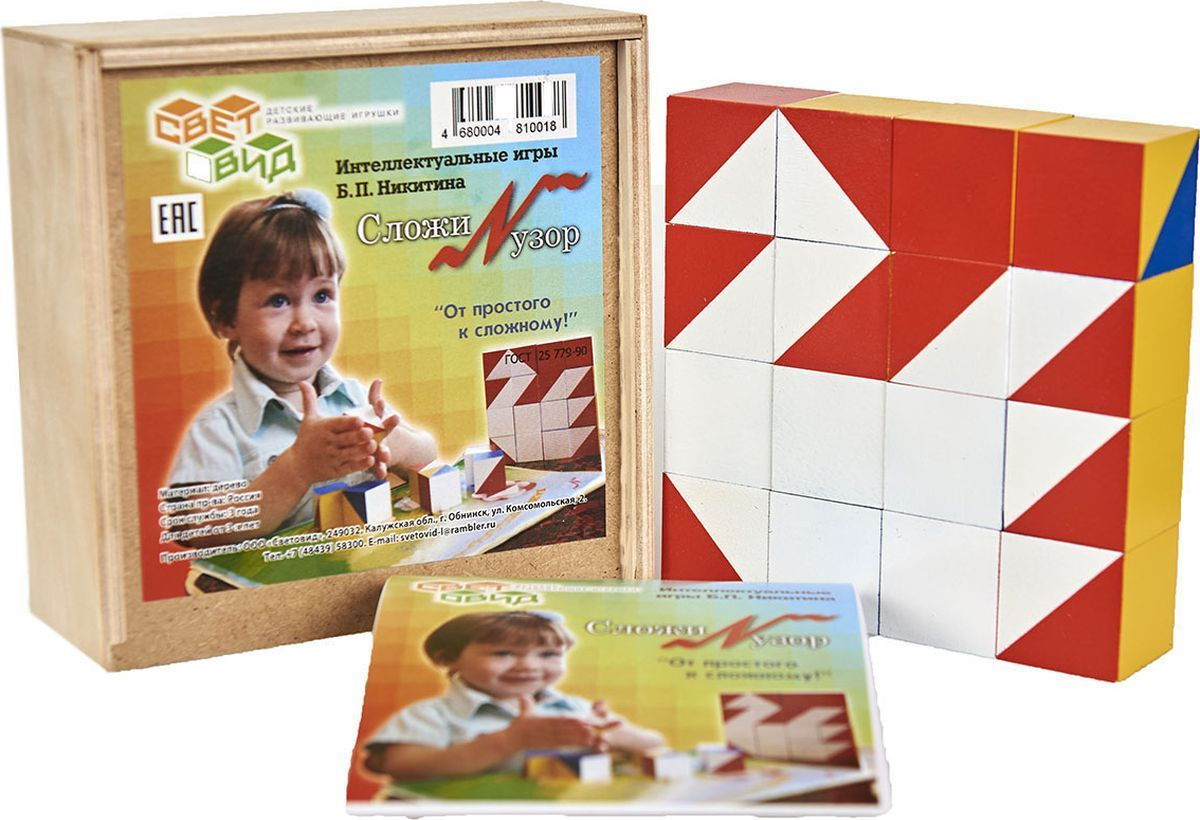 Математика
Интеллектуальные игры Б.П.Никитина «Кубики для всех»
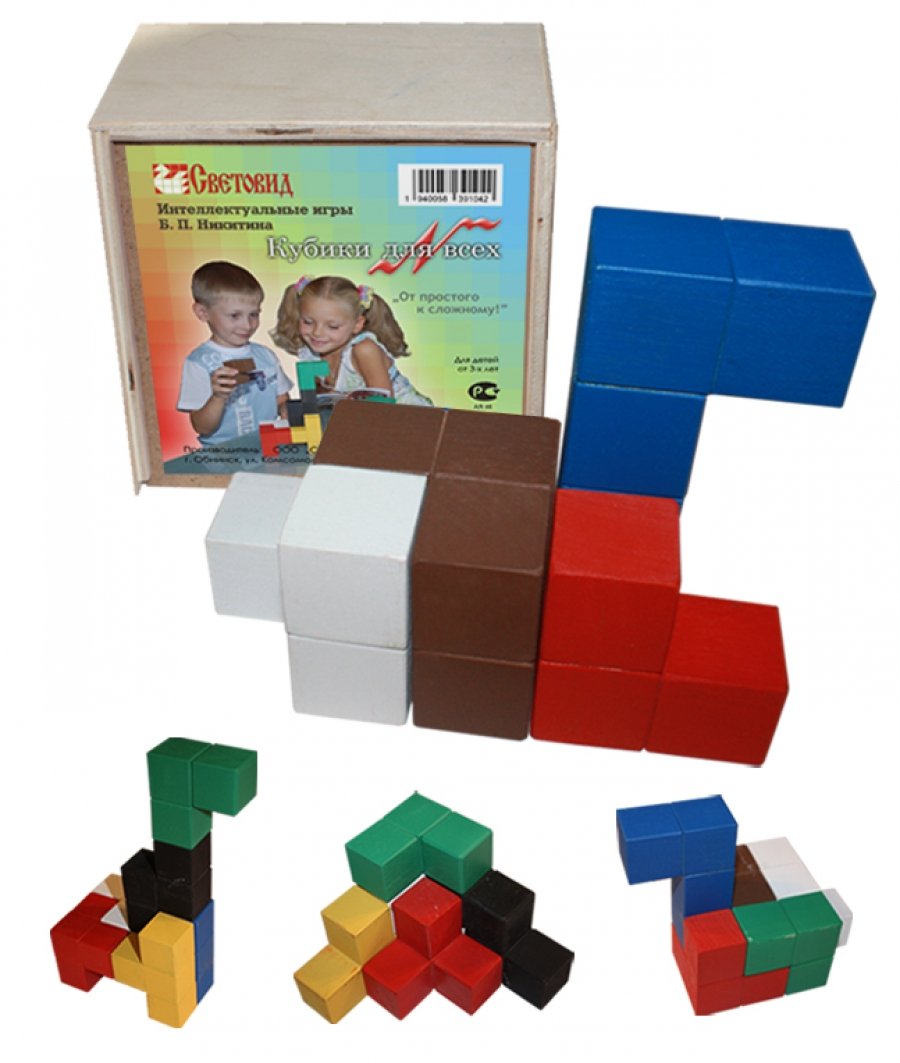 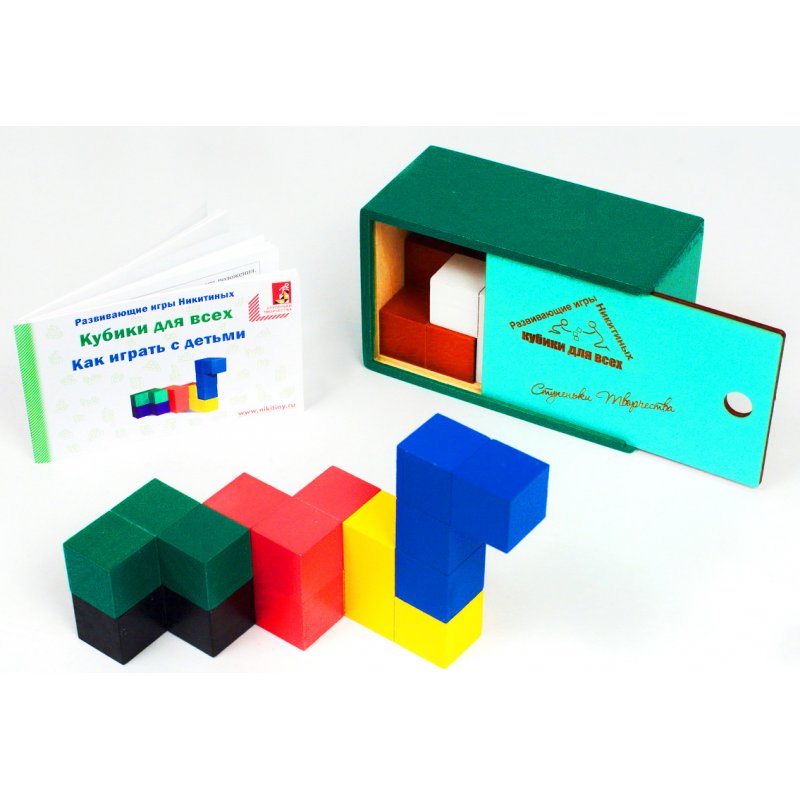 Математика
Ителектуальные игры Б.П.Никитина «Кубики для всех»
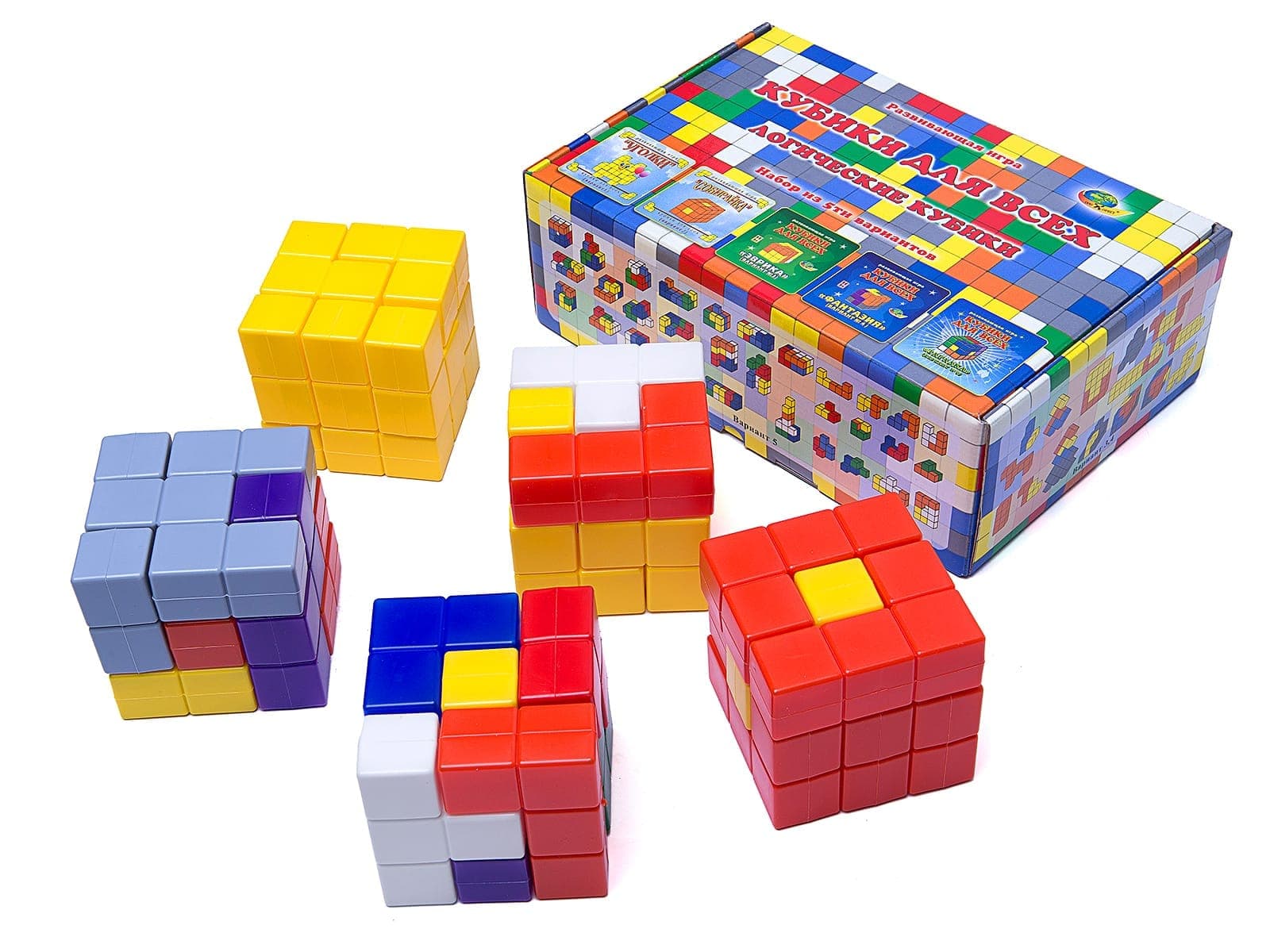 Математика
Уникуб
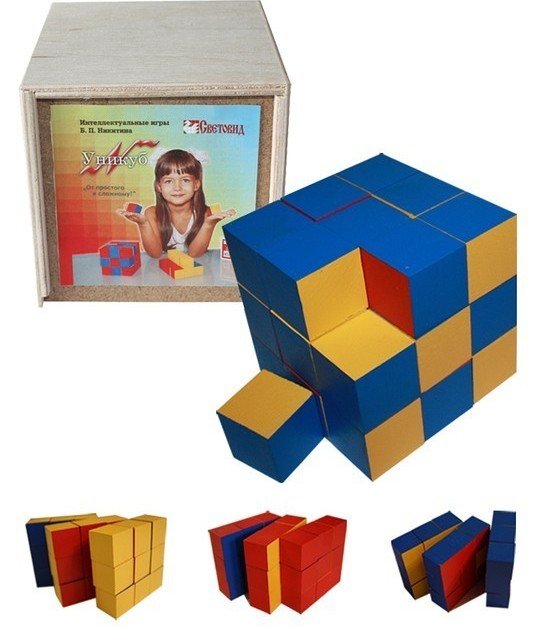 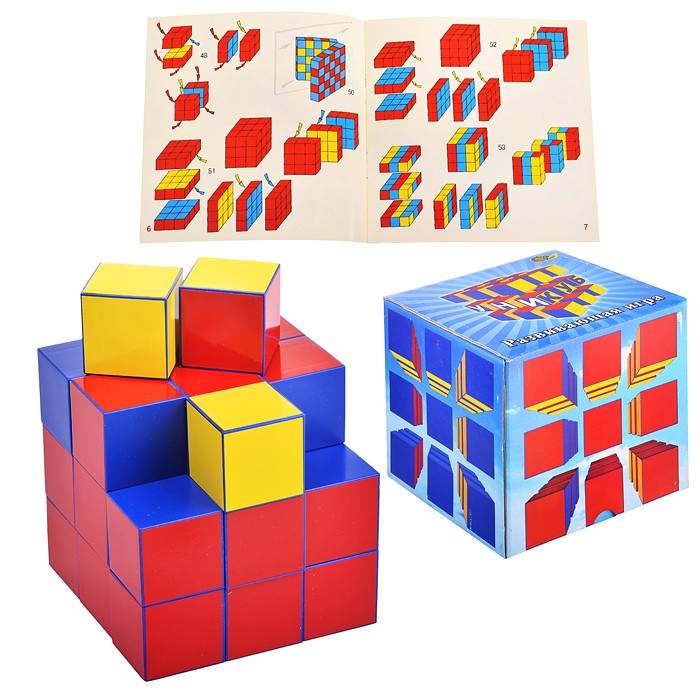 Математика
Кубики «Хамелеон»
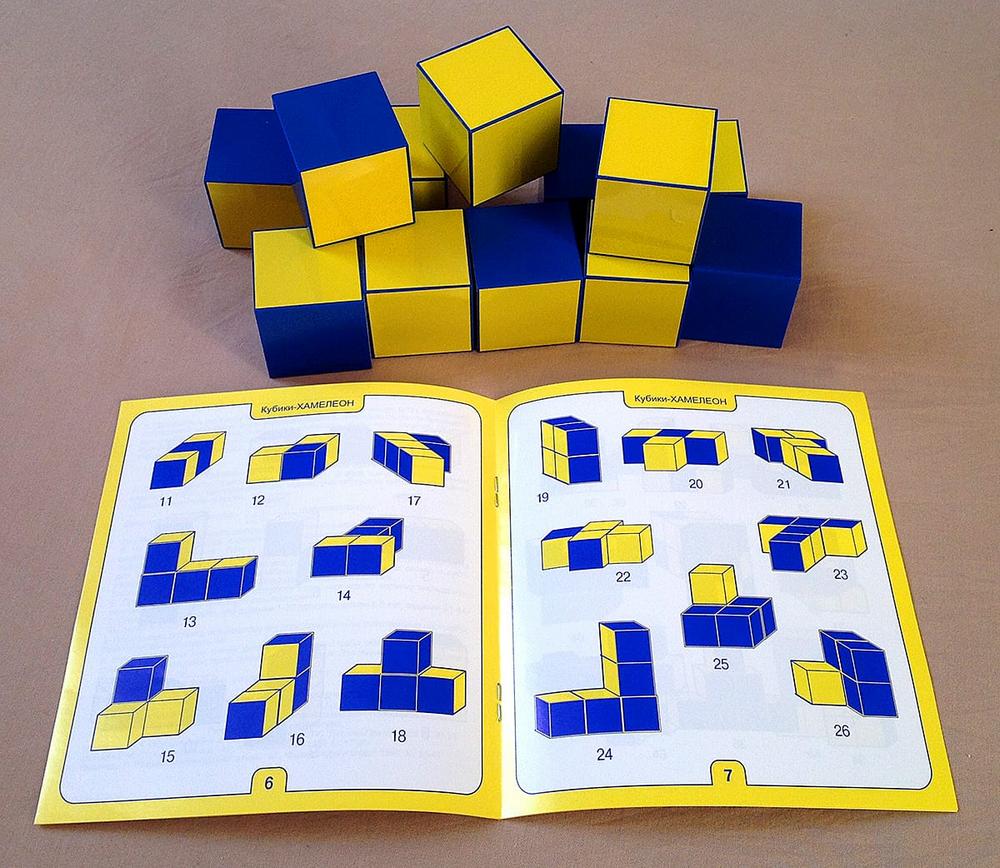 Математика
«Сложи квадрат»
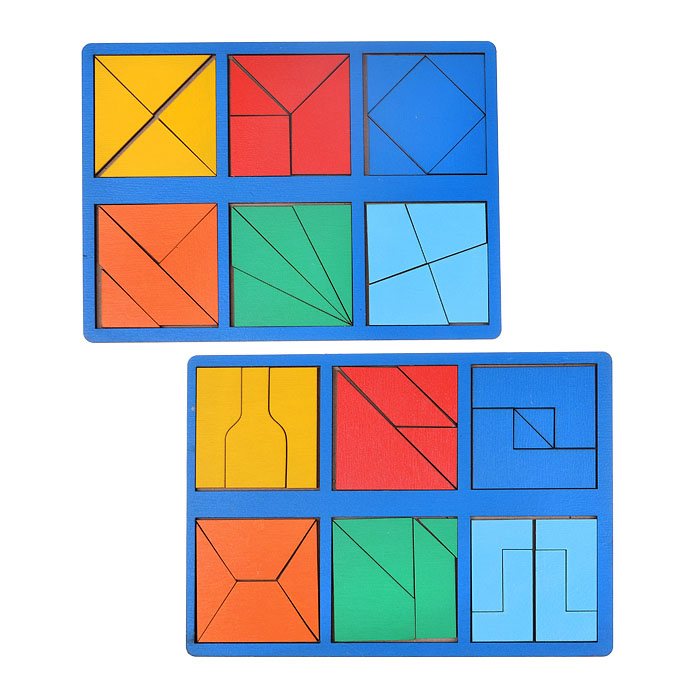 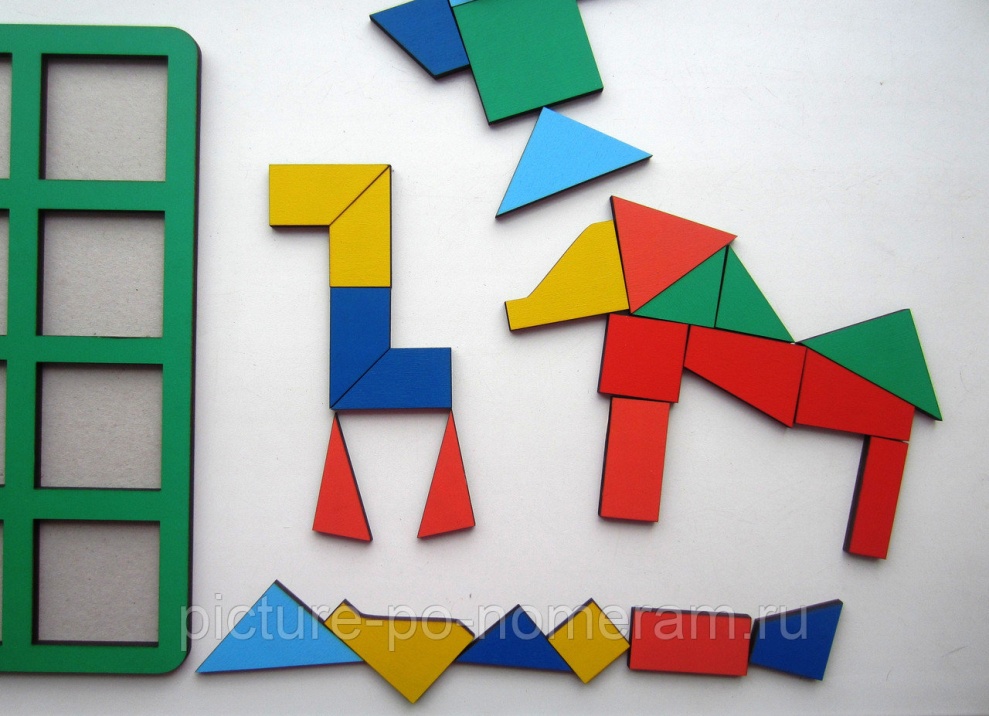 Математика
«Сложи квадрат»
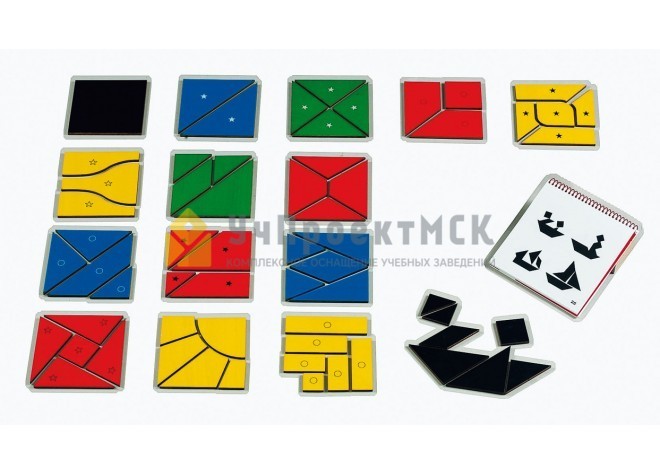 Математика
«Уголки»
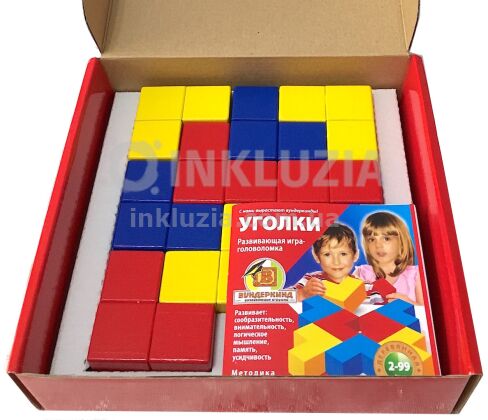 Математика
Головоломки «Эйнштейн»
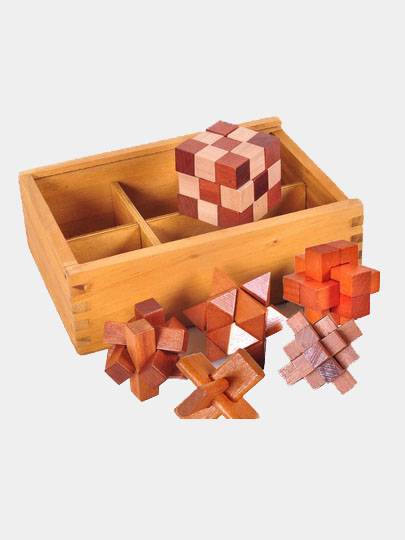 Математика
Головоломки
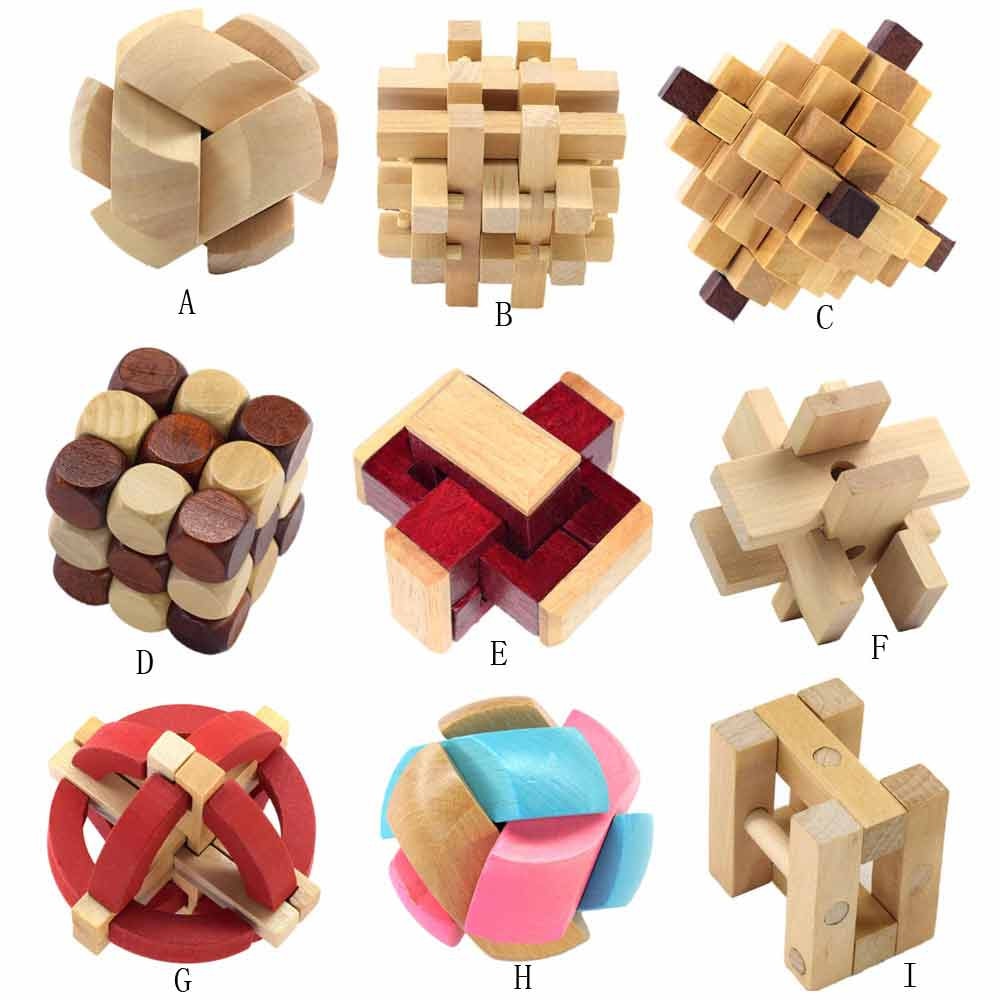 Математика
Головоломка «Тетрис»
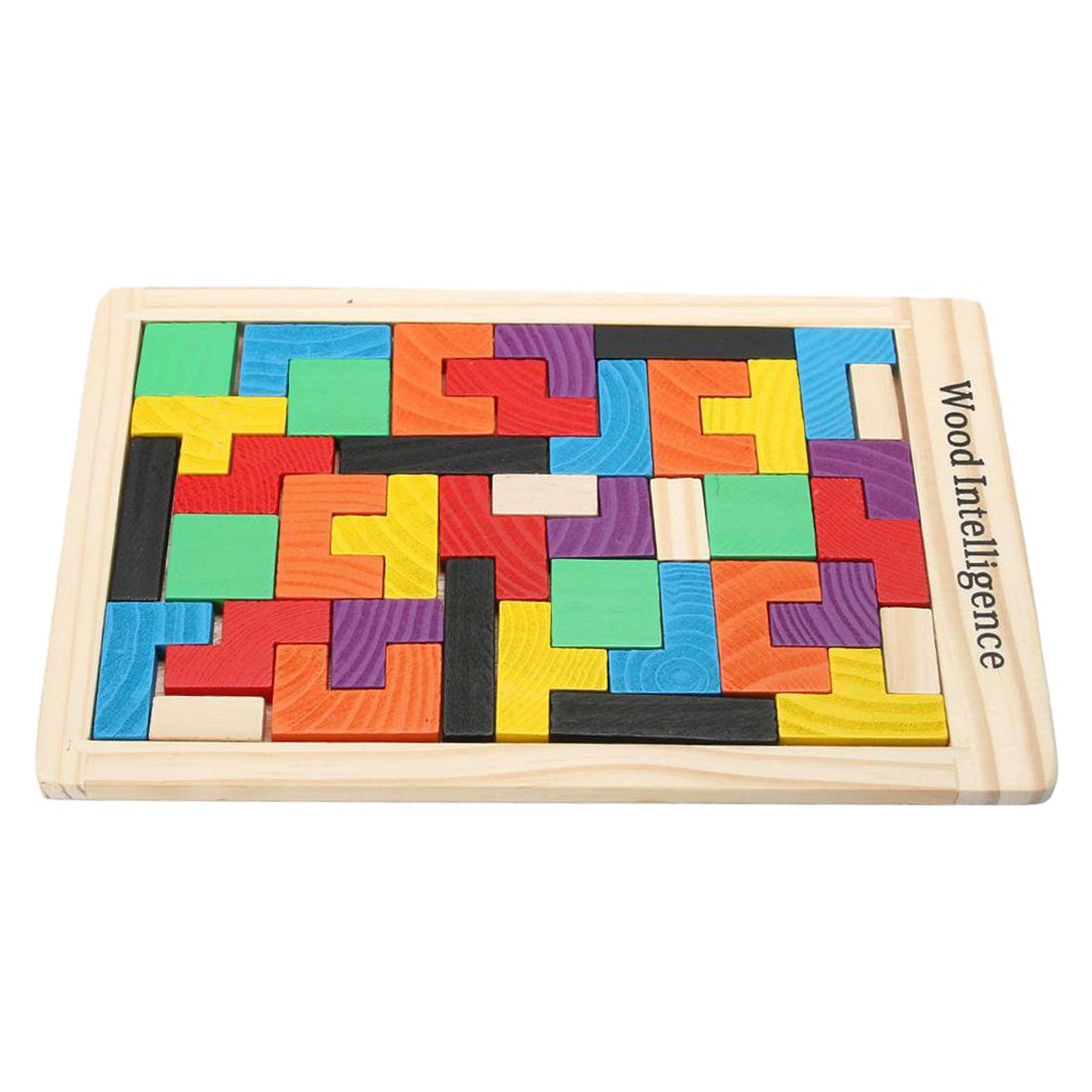 Математика
Головоломки
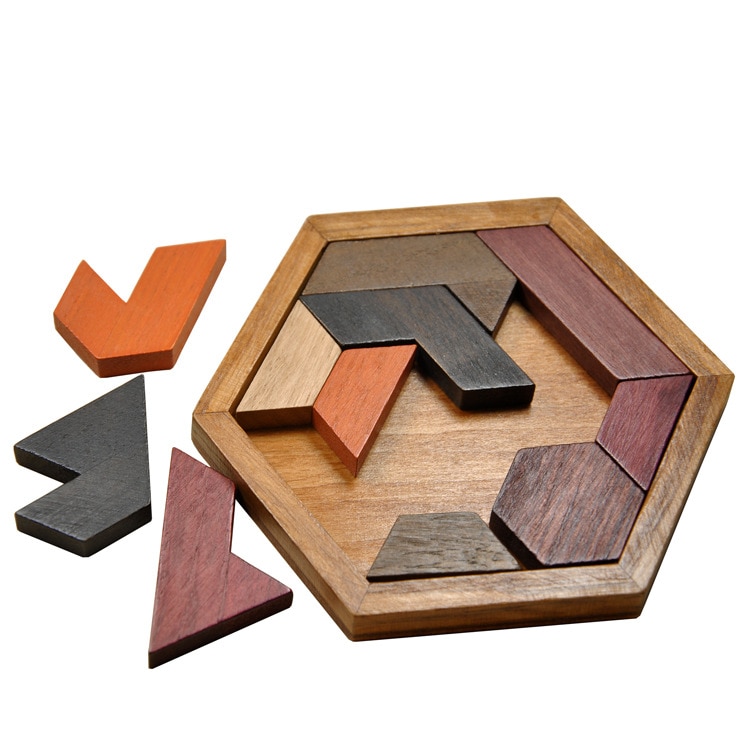 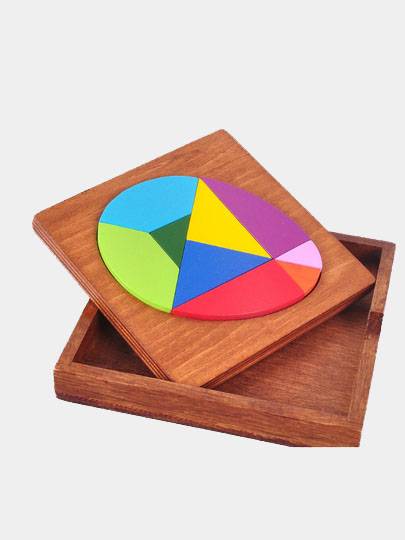 Чтение (обучение грамоте)
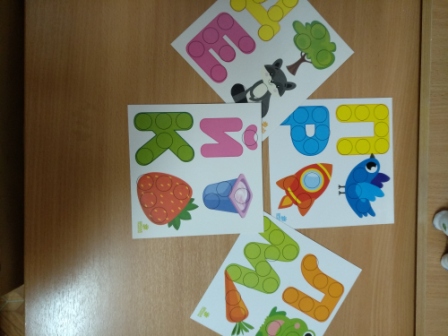 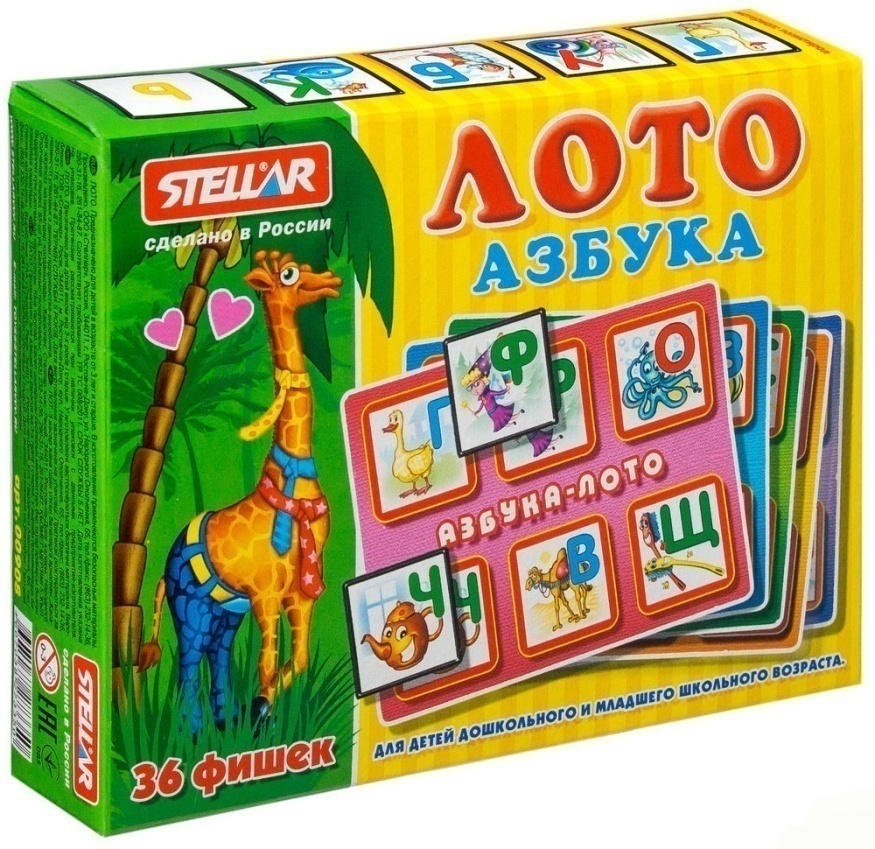 Чтение (обучение грамоте)
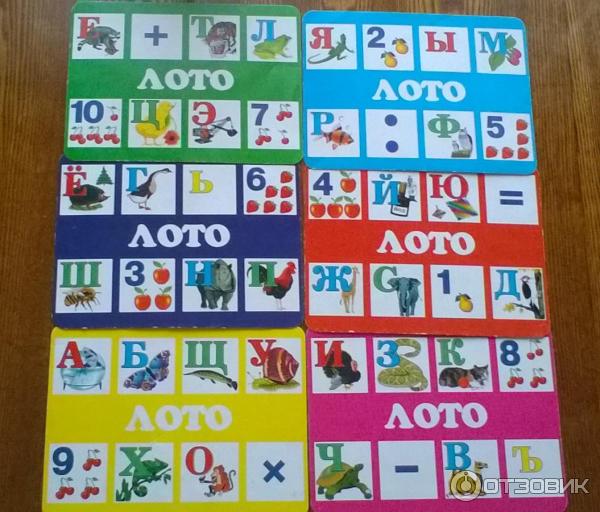 Чтение (обучение грамоте)
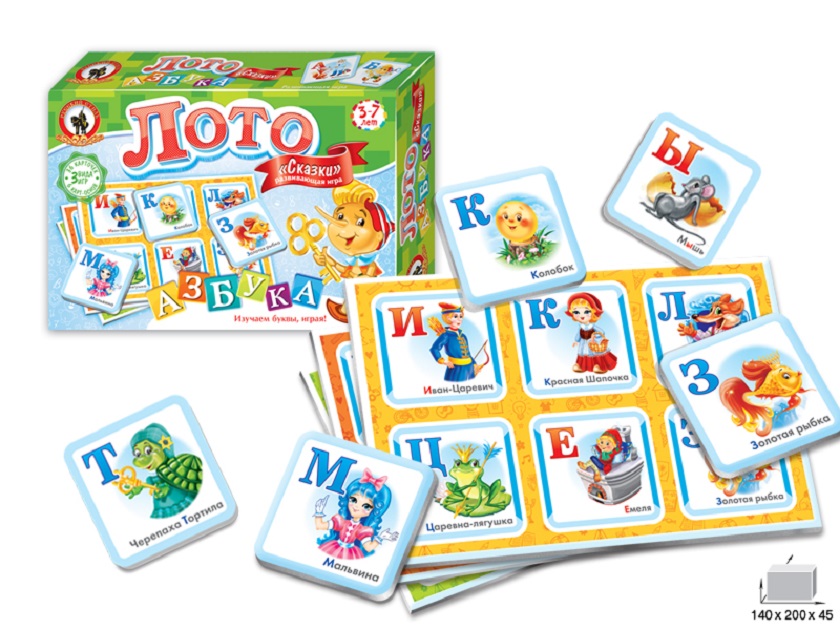 Окружающий мир
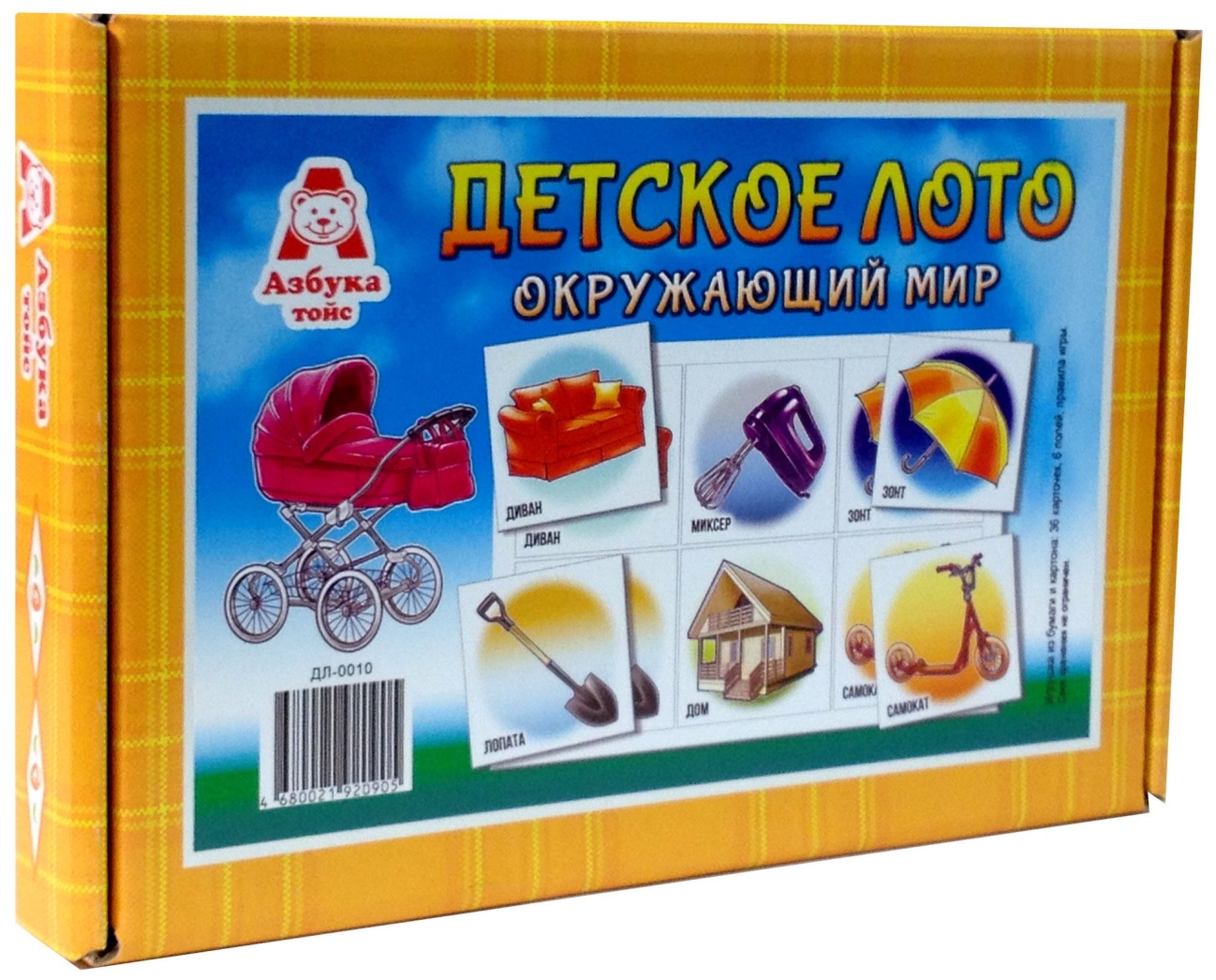 Окружающий мир
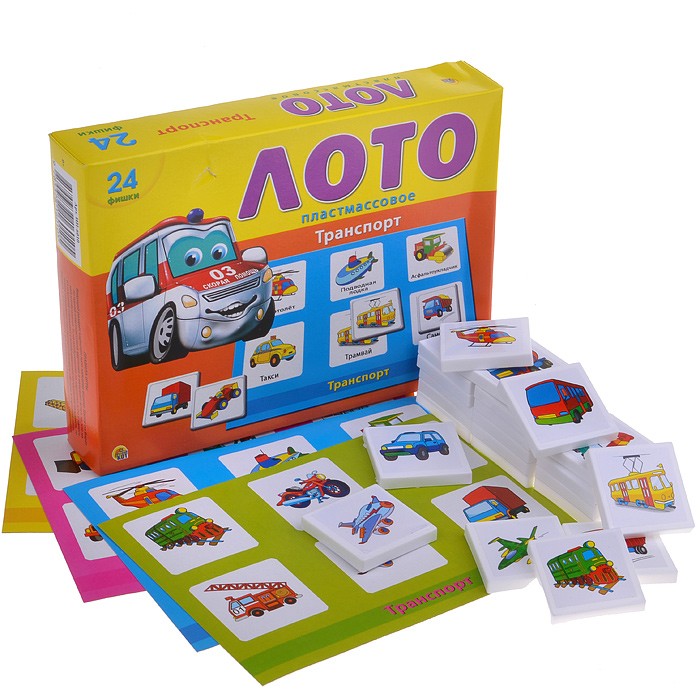 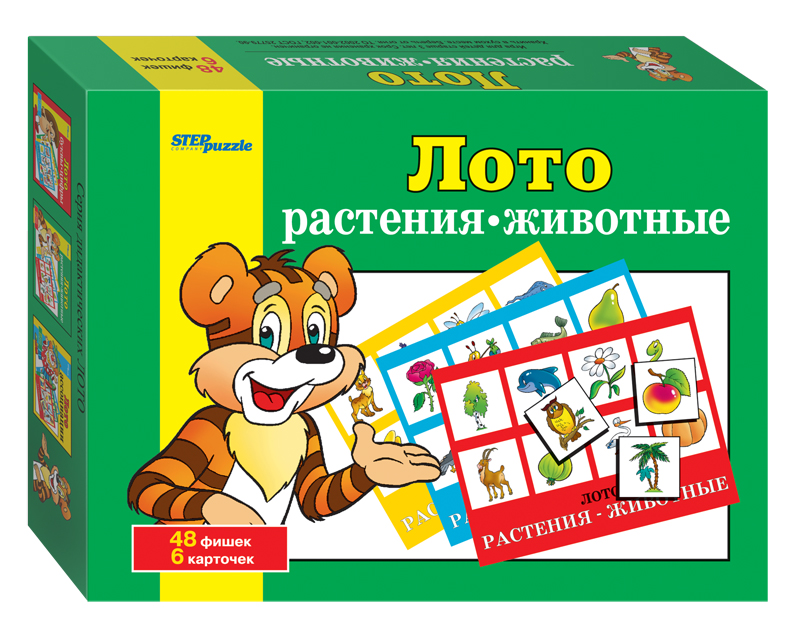 Окружающий мир
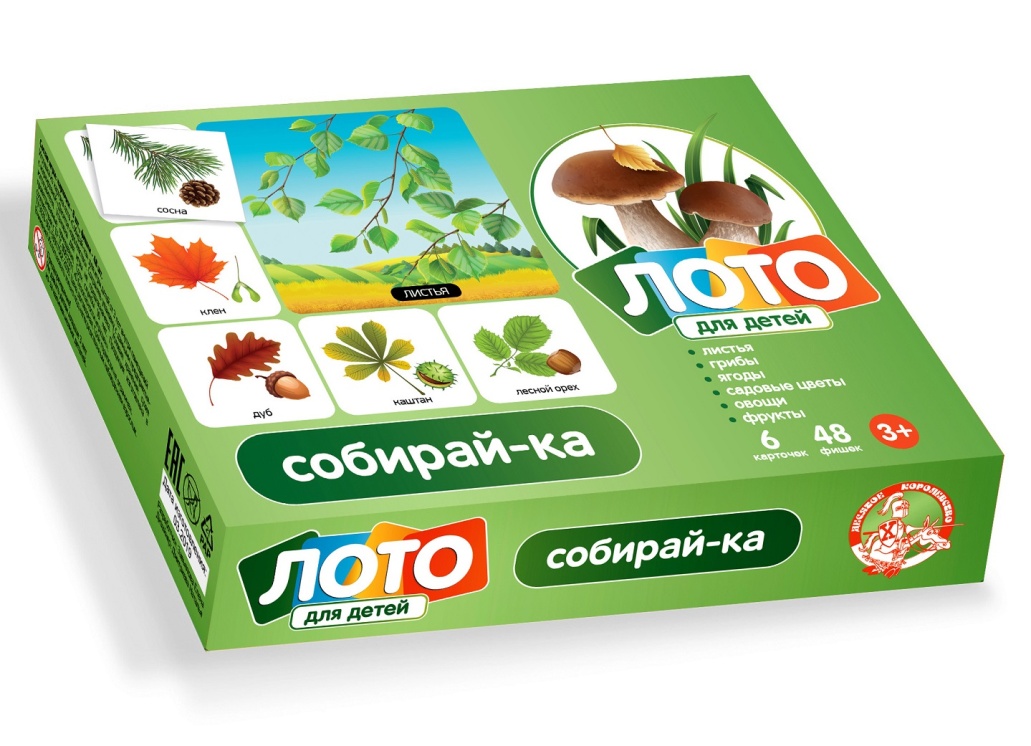 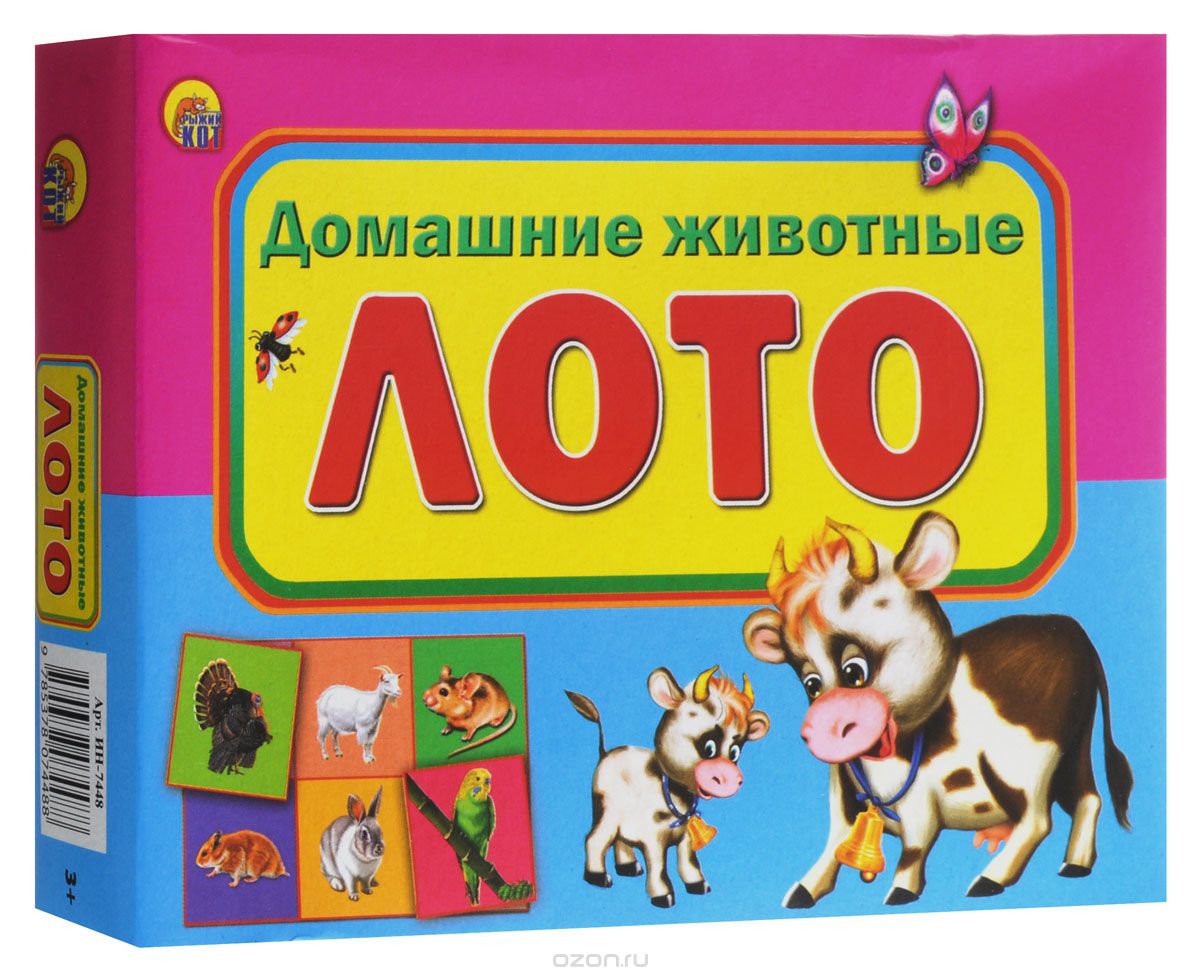 Окружающий мир
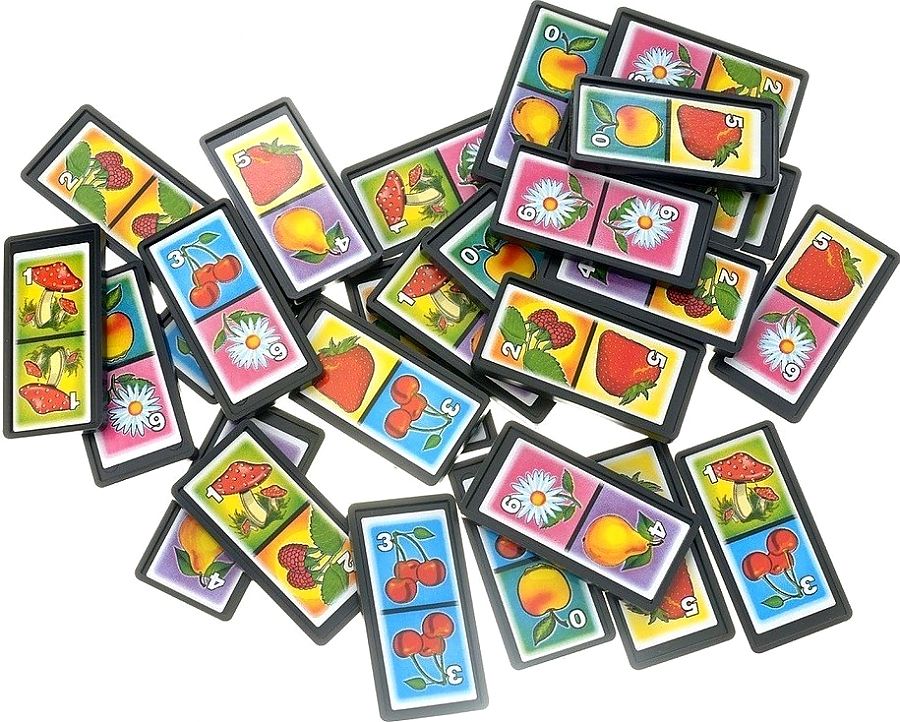 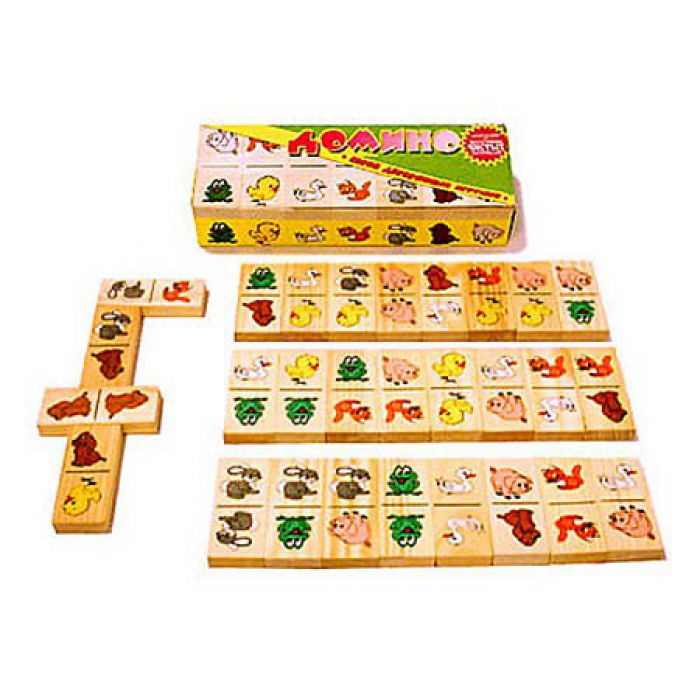 Изделия из фетра
Развивающие игры из фетра – это творчество, познание и исследование нового, повторение и закрепление изученного, систематизация знаний и просто интересный вид совместной деятельности учителя - дефектолога, родителей и обучающегося.
«Весёлая сороконожка»
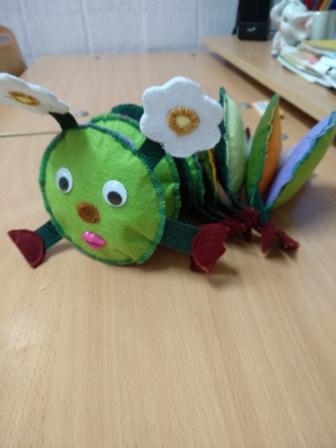 «Капельки и тучки» (цвет, моторика, счёт, 
право – лево, верх – низ)
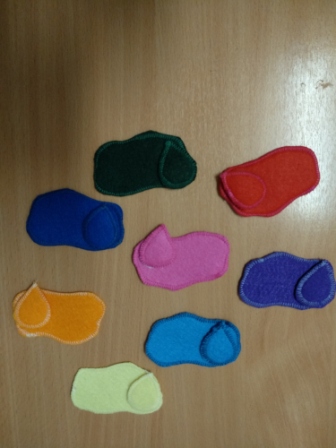 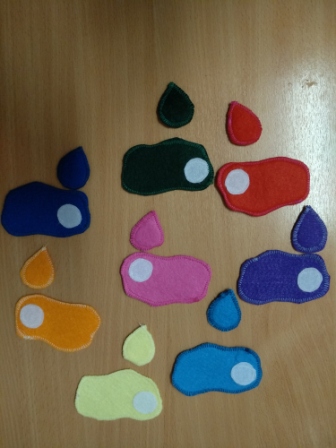 «Цветик – шестицветик» (цвет, форма, моторика, умение работать по заданию, по показу)
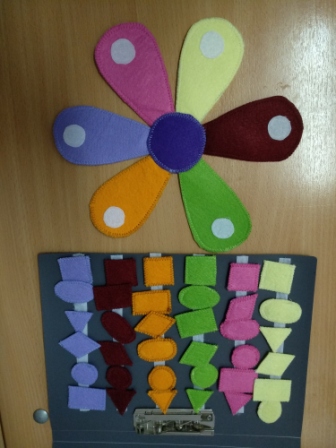 «Найди скорлупку для цыплёнка» (цвет, моторика, внимание, счёт)
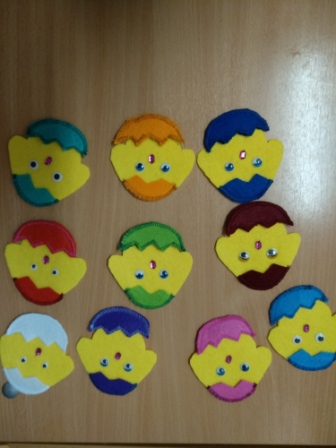 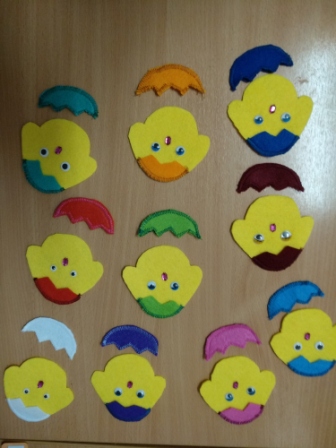 «Собираем пирамидку»
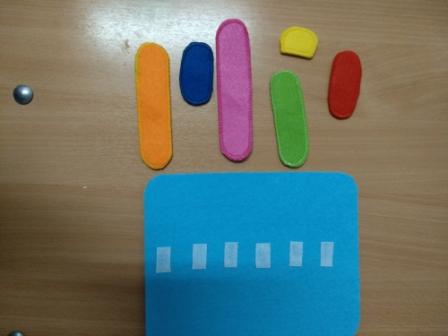 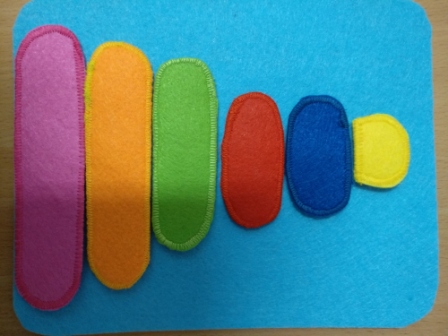 «Найди пару» (цвет, внимание, моторика)
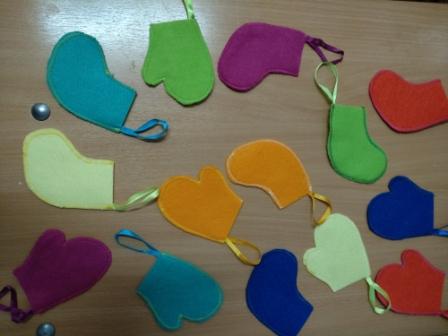 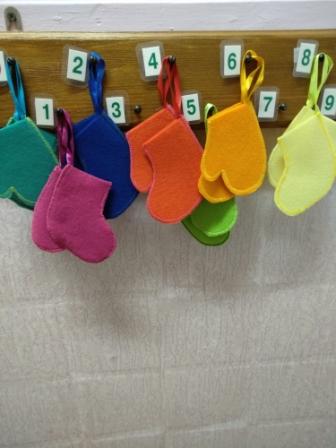 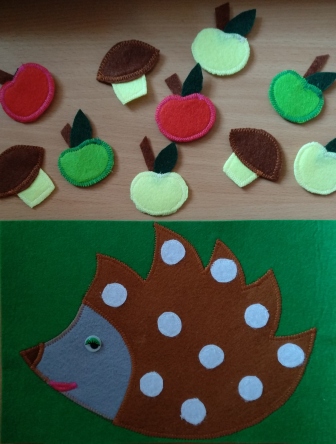 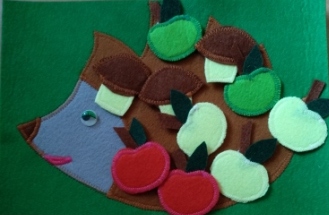 «Времена года»
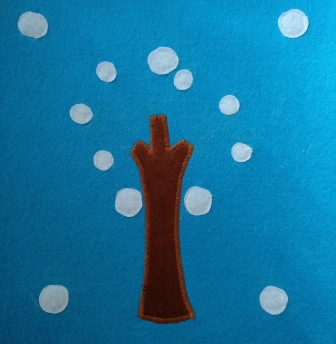 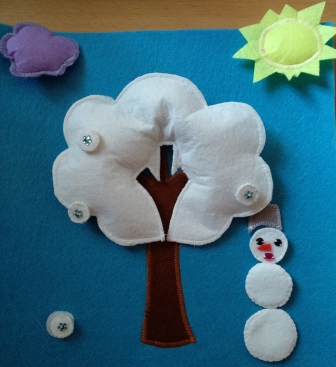 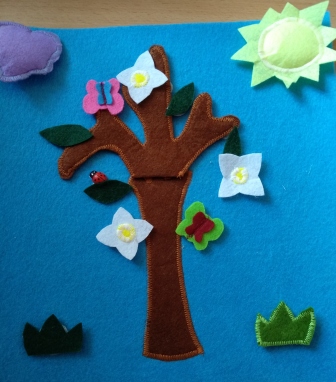 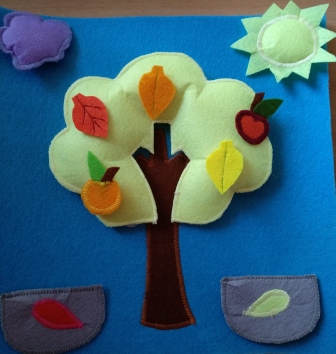 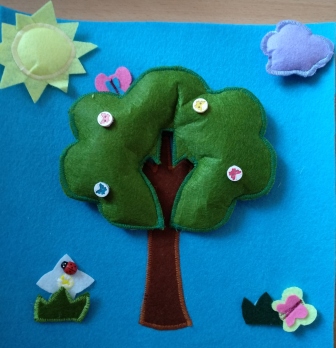 «Помоги птичке найти свой домик» (весна, цвет, право – лево, верх – низ, счёт)
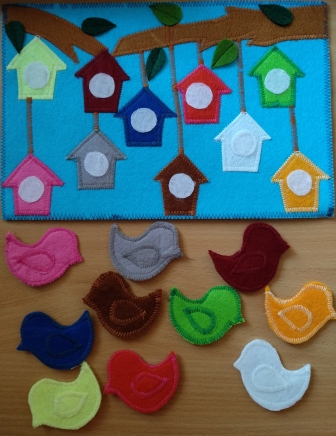 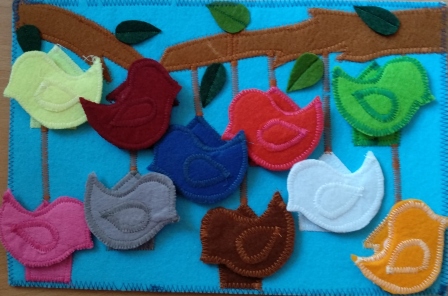 Упражнения на дыхание (природные явления, длинный – короткий)
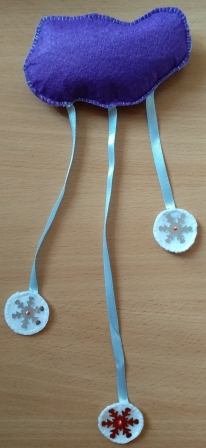 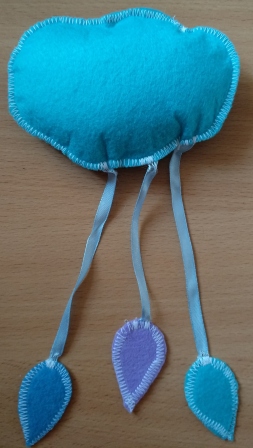 Использование вязанных игрушек
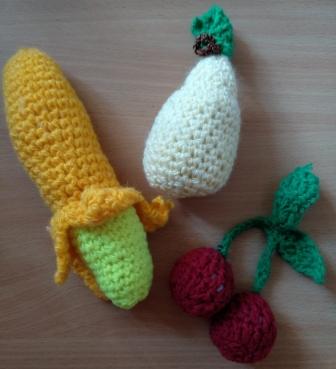 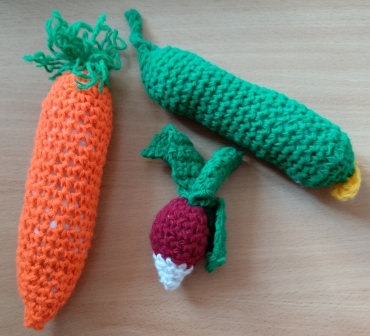 Тактильные дощечки
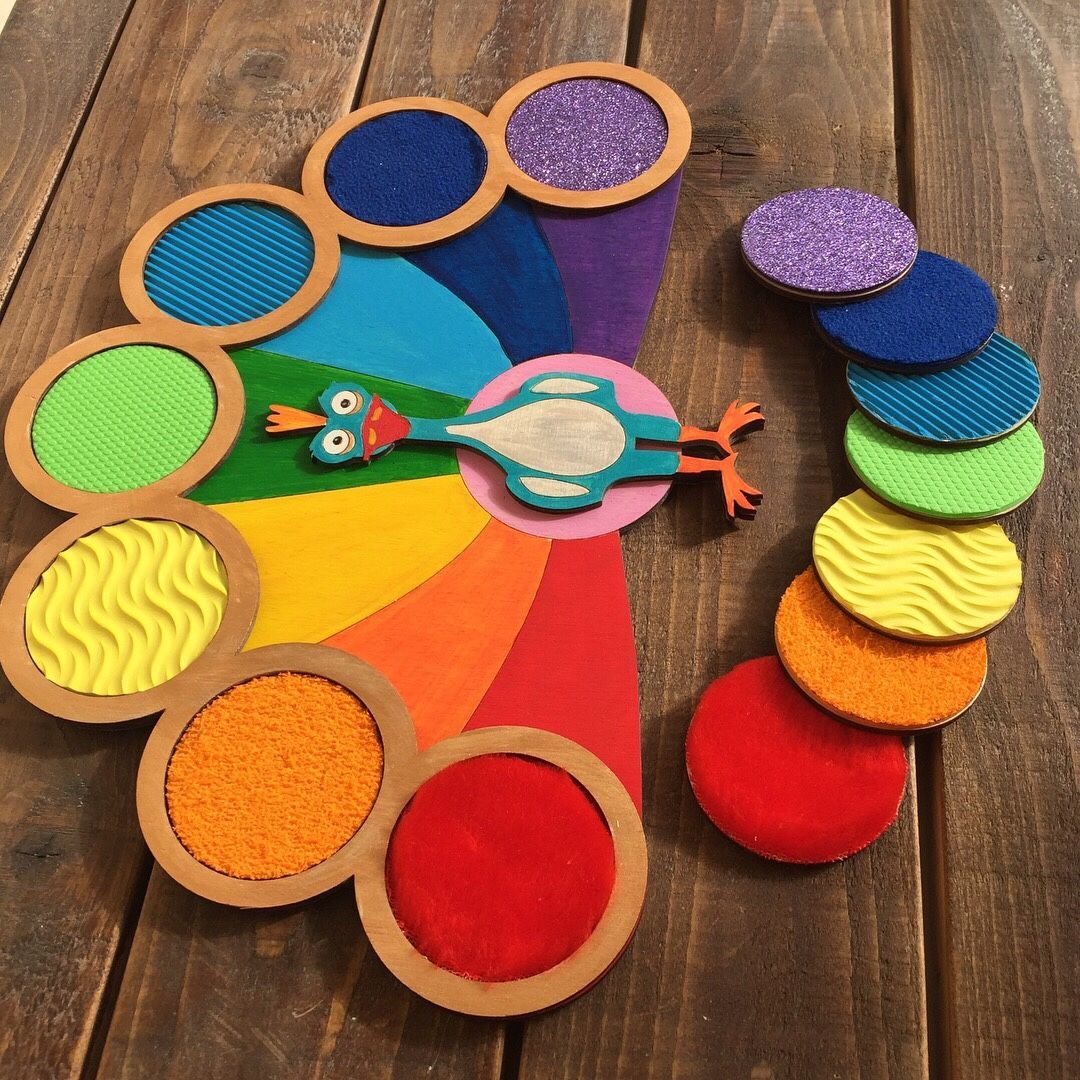 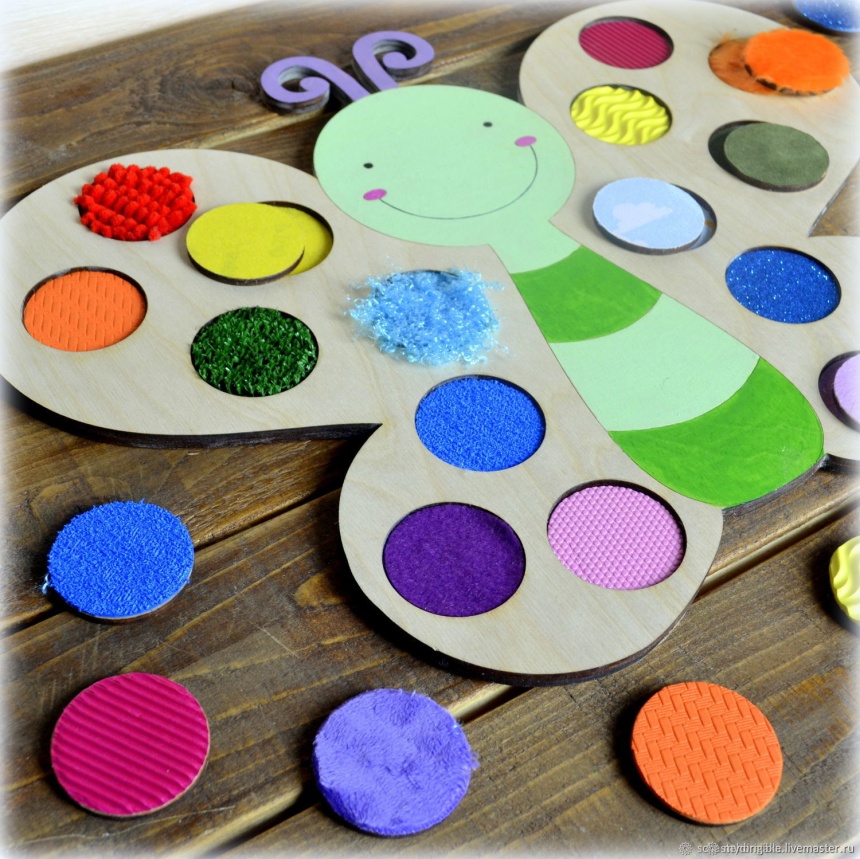 Цветные камушки, бусины, бисер…
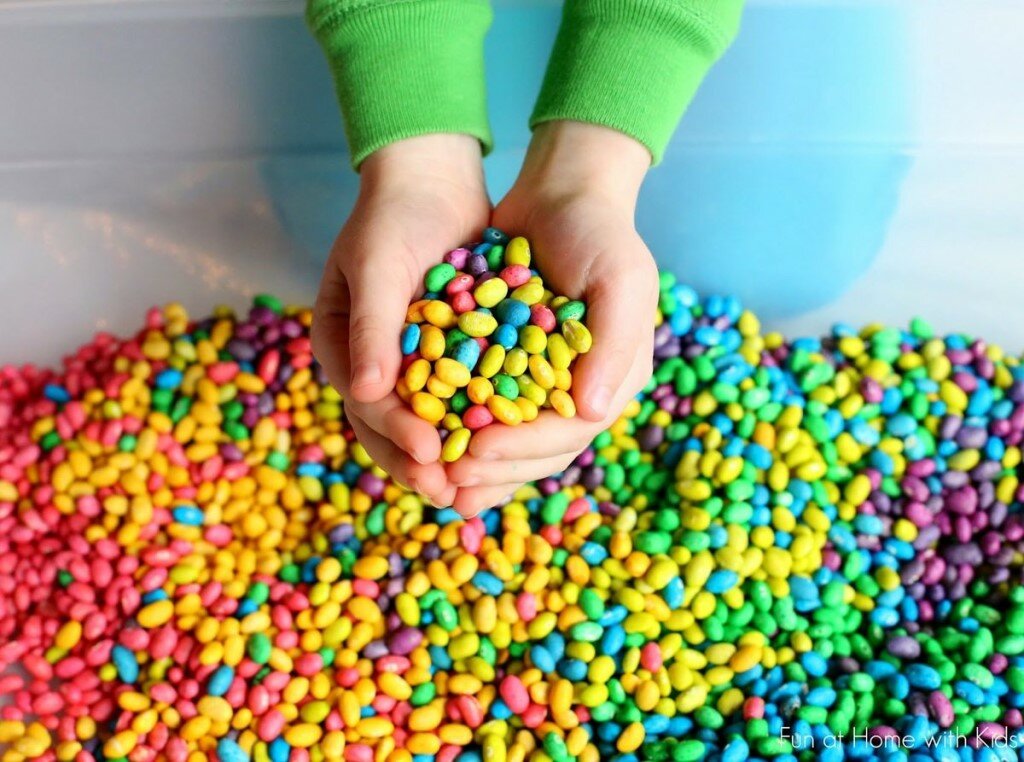 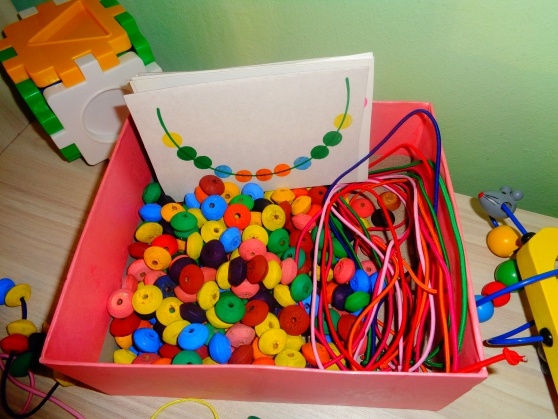 Сенсорные столы и коробки
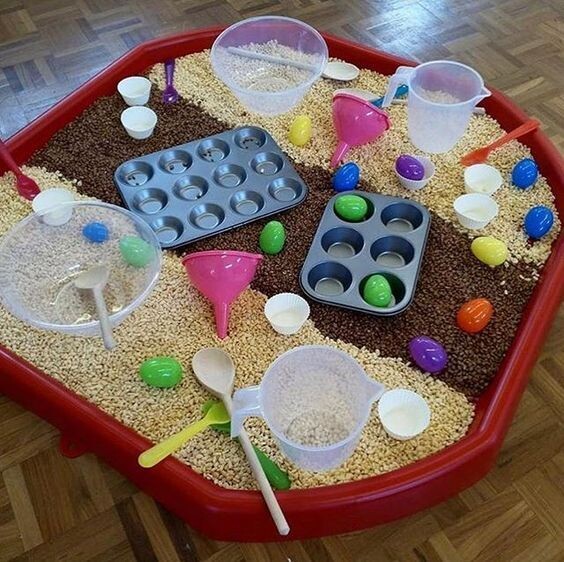 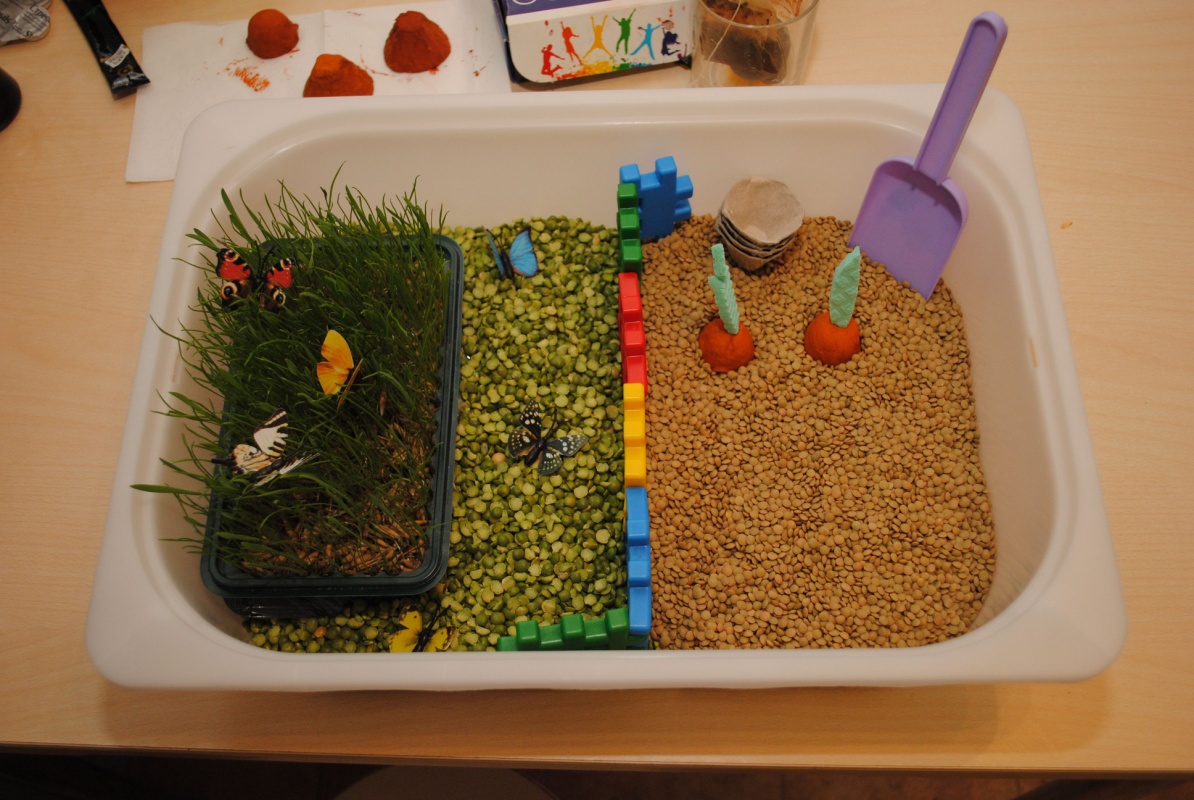 Сенсорные столы и коробки
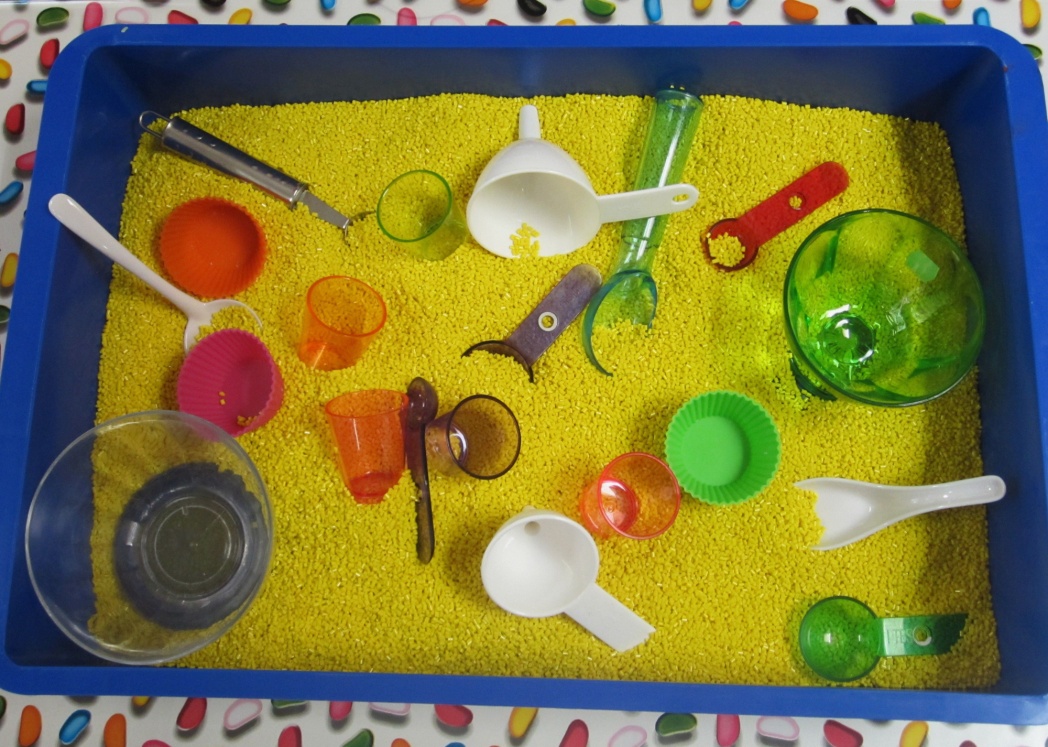 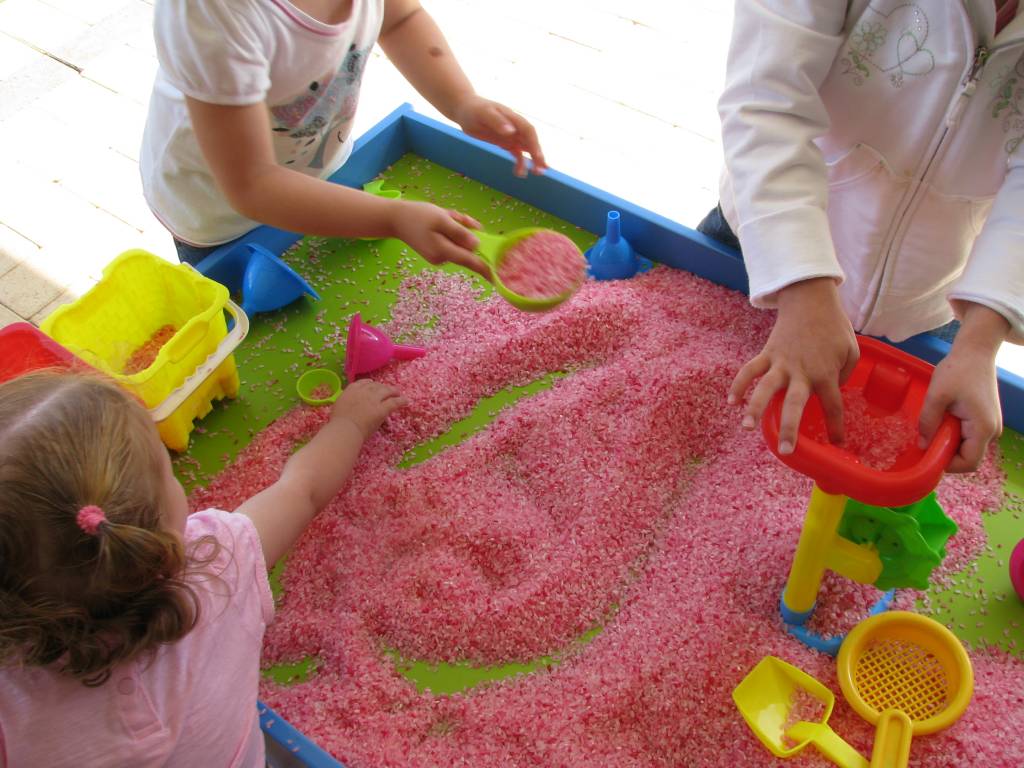 Крышечки
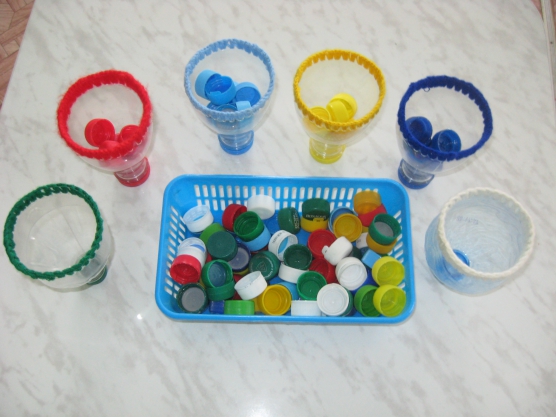 Прищепки
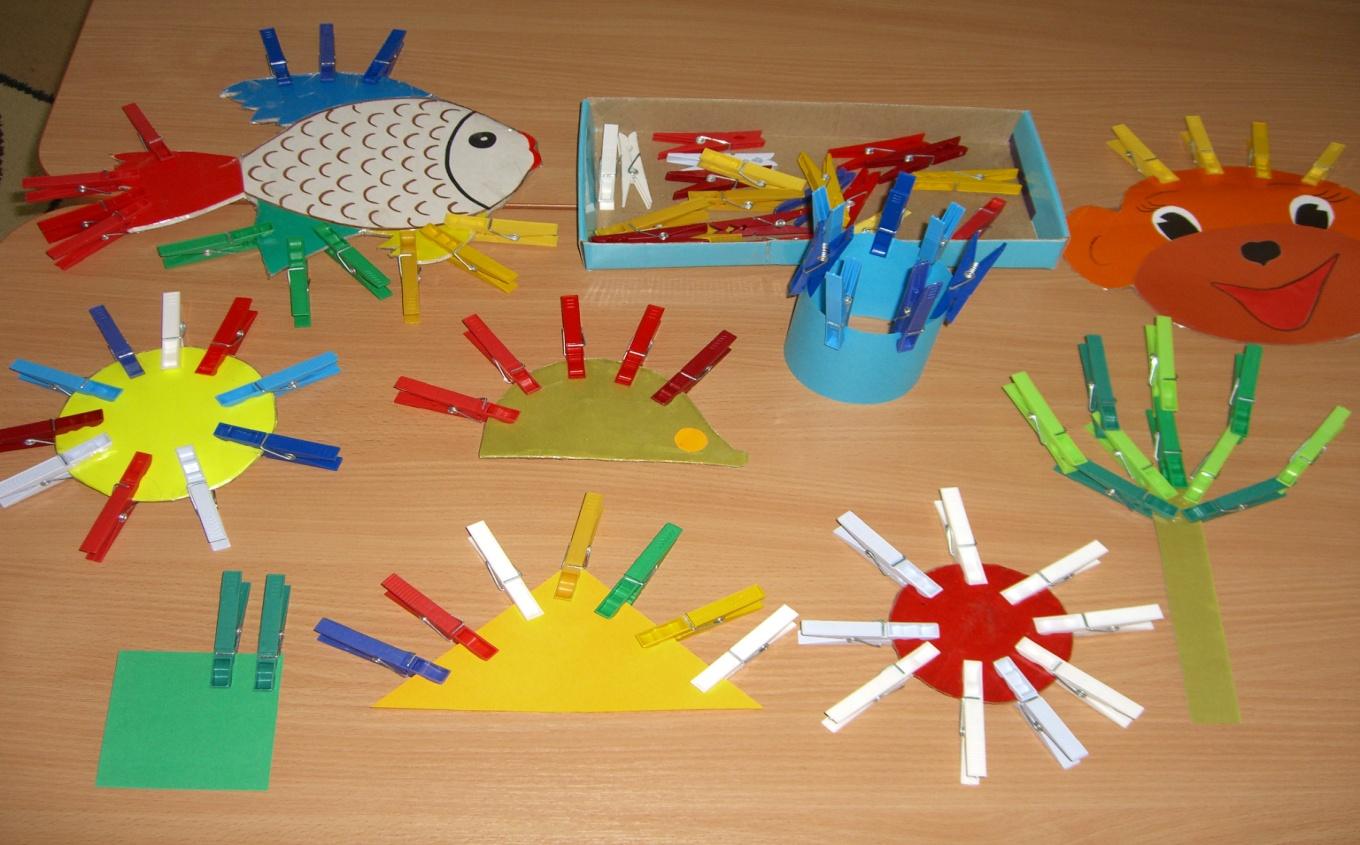 Игры Марии Монтессори
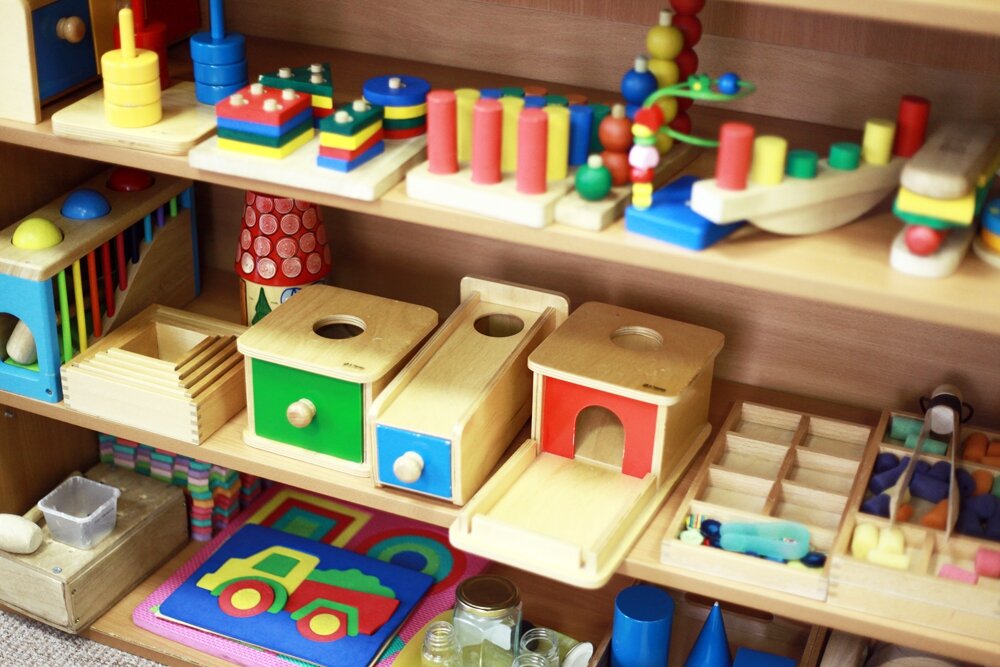 По итогам коррекционной работы можно сделать следующий вывод: сенсорный подход в интеграции всех видов деятельности дает положительную динамику, так как каждый фактор развития психических процессов (мышление, память, внимание) влияет на факторы развития речи, коммуникацию, игру, движение, мотивацию, контакт с миром, волю, воображение и дополняет друг друга - это комплексный метод развития и обучения ребёнка. Сенсорная интеграция в коррекционной работе с детьми с ОВЗ требует творческого отношения педагога к процессу обучения и предоставляет огромные возможности для использования на занятиях и в любом другом виде детской деятельности.
Рекомендации по преодолению затруднений, возникающих в ходе игр.
Если ребенок не включается в игру, не обращает внимания на ваши действия, либо выражает протест, не настаивайте.
Не останавливайтесь, если видите, что ребенку игра понравилась, но он остается в пассиве, комментируйте свои действия, так, словно вы играете с ребенком.
 Предлагайте новое постепенно и маленькими порциями.
Если игра понравилась ребенку и он требует её повторения не противьтесь его просьбам.
Развивая сюжет игры, осторожно и ненавязчиво предлагайте различные варианты, которые будут зависеть от желания ребенка, вашей фантазии и вашего педагогического чутья.
Если во время игры ребенок заговорил штамповыми фразами, улыбнитесь, повторите её за ним. Это вызовет больше доверия к вам. 
Если ребенок стал неадекватно вести себя во время игры, переключите его на стереотипную игру.
Спасибо за внимание!
МБОУ «ИСОШ №1 им.Н.П.Наумова»
ул. Восточная 11
г. Ивангород
Кингисеппский район
Ленинградская область

2021 год